Daughter
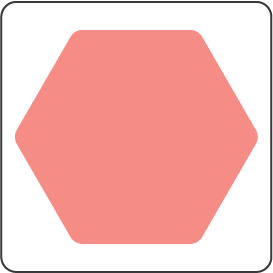 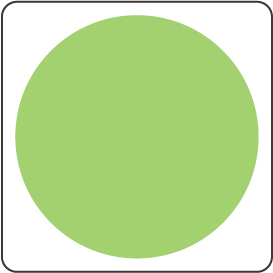 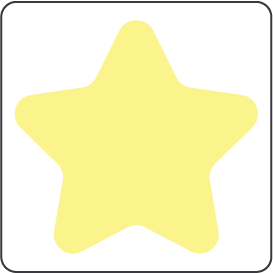 Niece
Wife
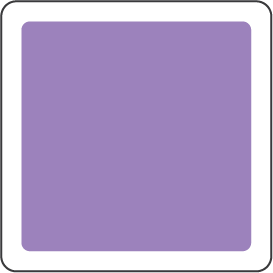 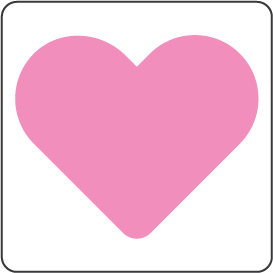 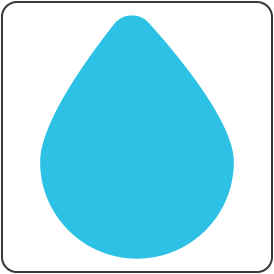 Sister
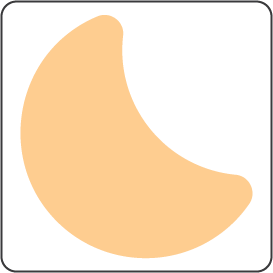 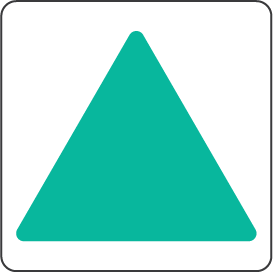 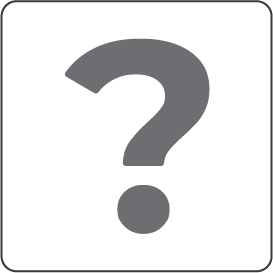 Aunt
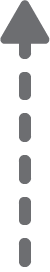 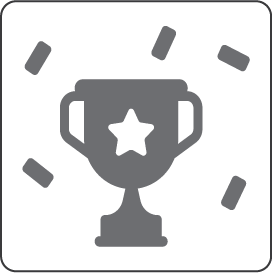 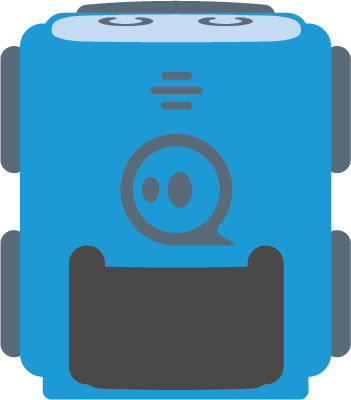 Mother
Grand-
mother
Challenge:
Go along the track to collect only female relatives. 
Give the definition of each word.
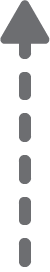 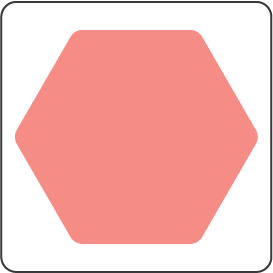 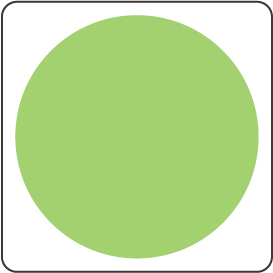 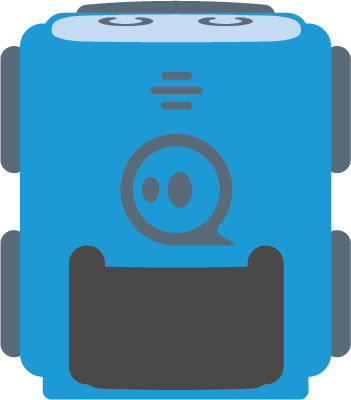 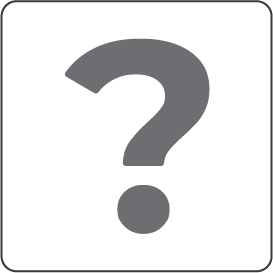 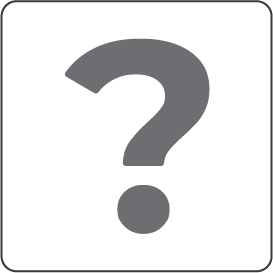 Daughter
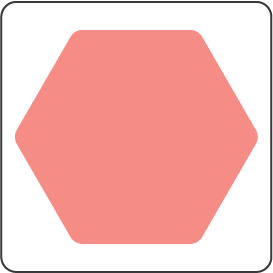 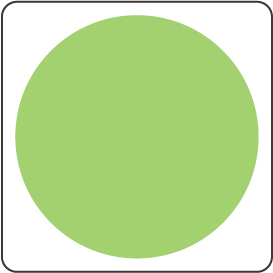 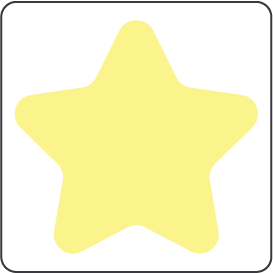 Niece
Wife
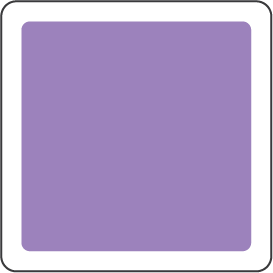 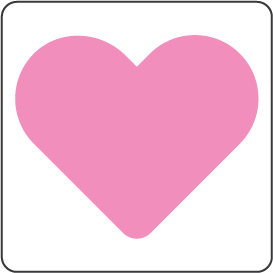 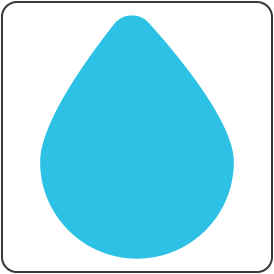 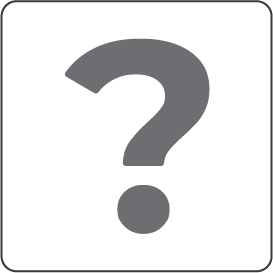 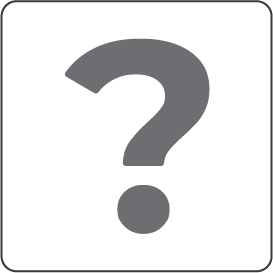 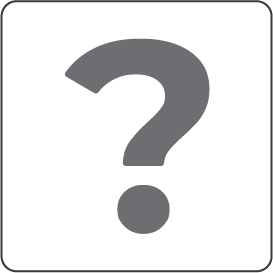 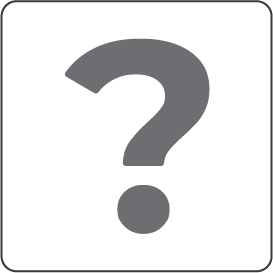 Sister
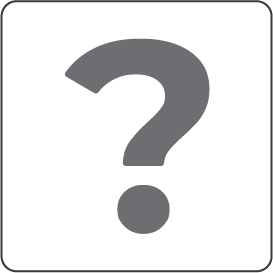 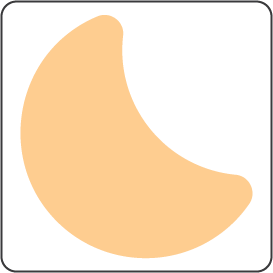 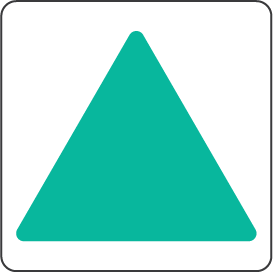 Aunt
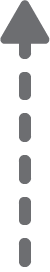 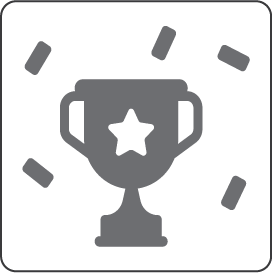 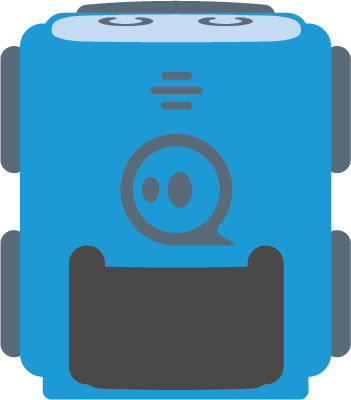 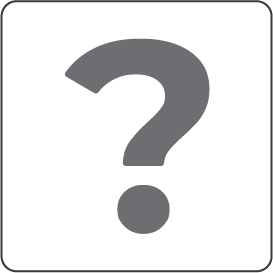 Mother
Grand-
mother
Challenge:
Go along the track to collect only female relatives. 
Give the definition of each word.
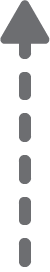 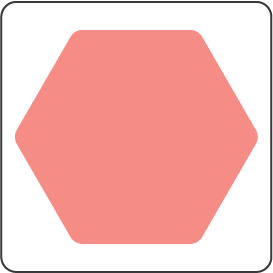 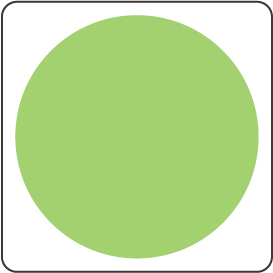 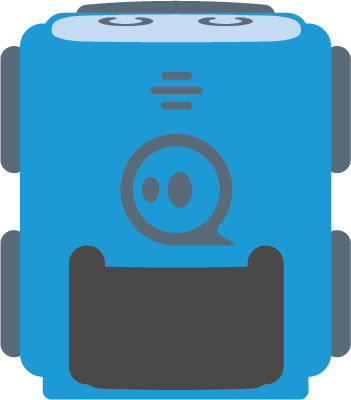 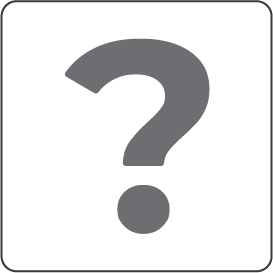 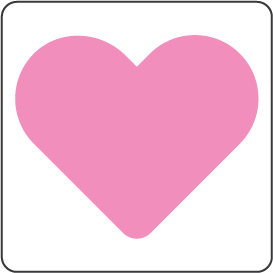 Daughter
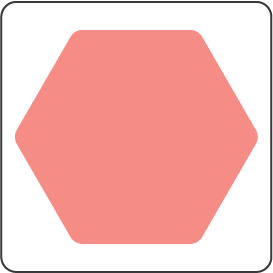 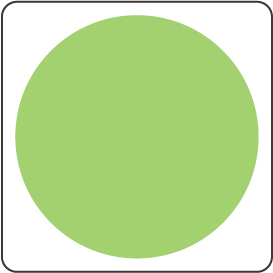 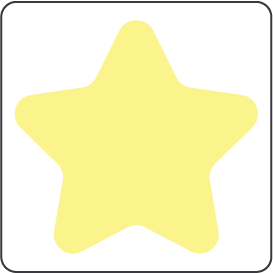 Niece
Wife
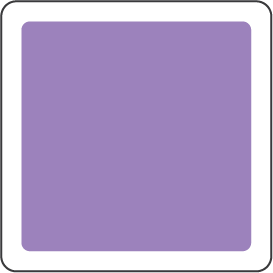 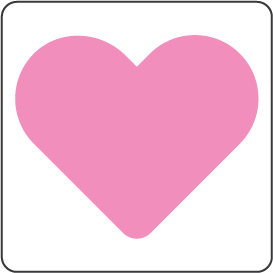 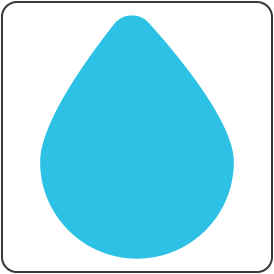 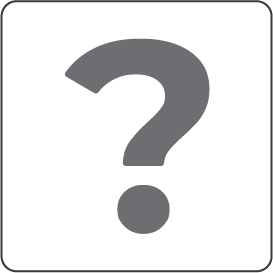 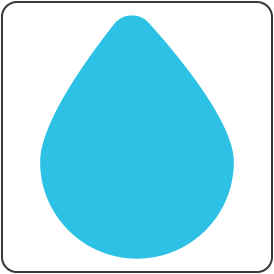 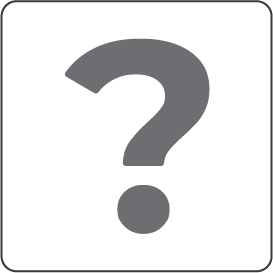 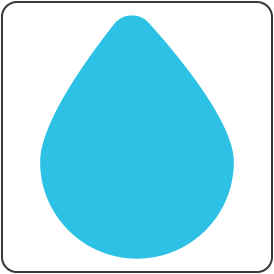 Sister
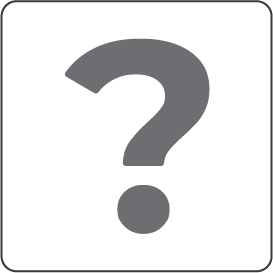 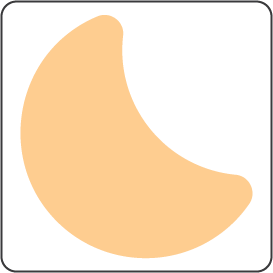 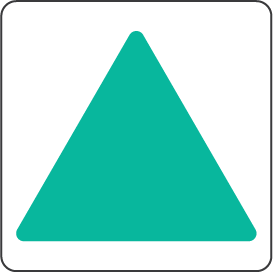 Aunt
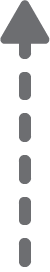 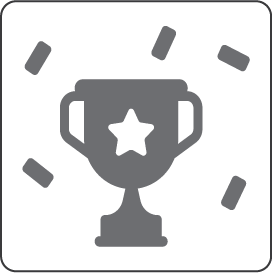 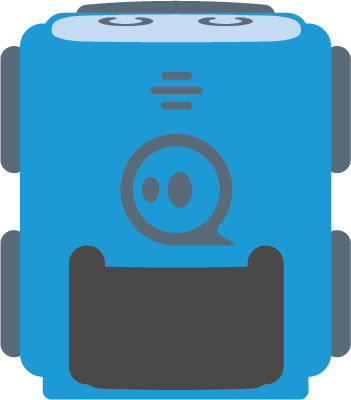 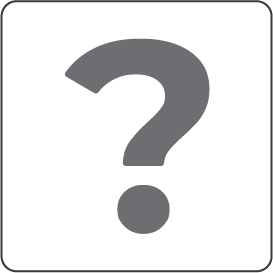 Mother
Grand-
mother
Challenge:
Go along the track to collect only female relatives. 
Give the definition of each word.
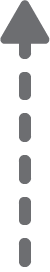 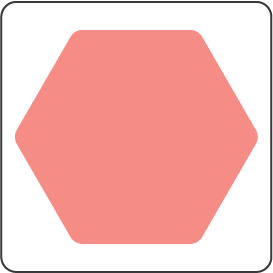 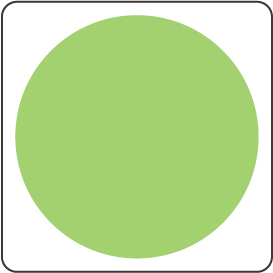 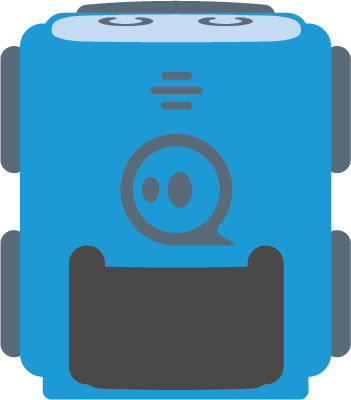 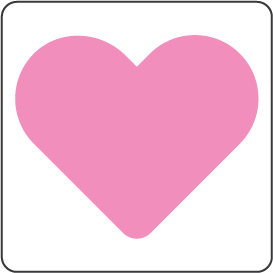 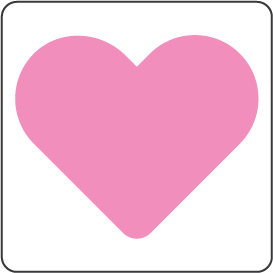 Daughter
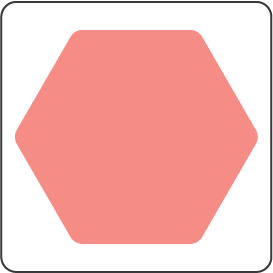 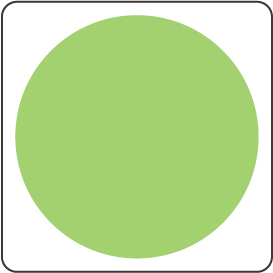 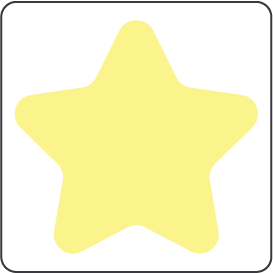 Niece
Wife
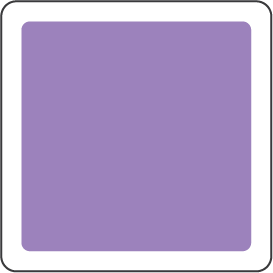 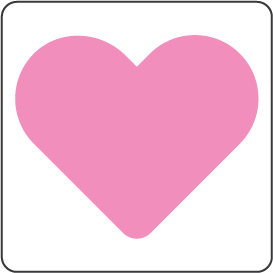 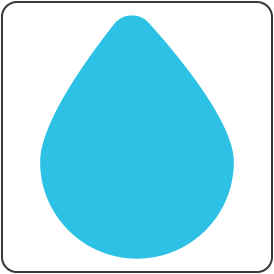 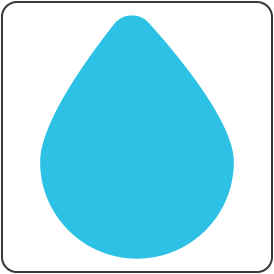 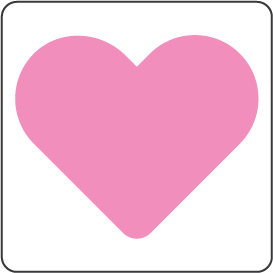 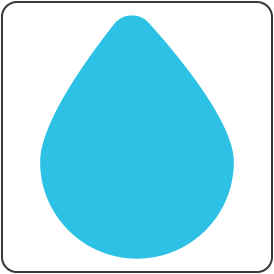 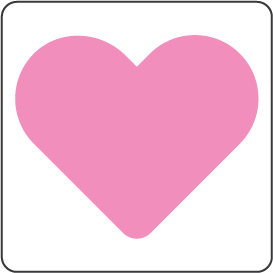 Sister
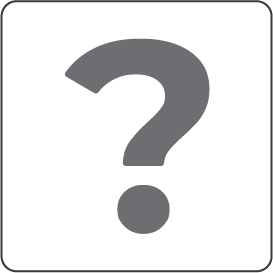 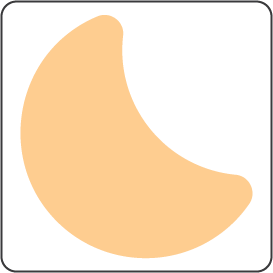 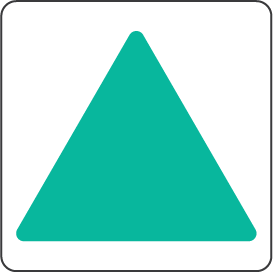 Aunt
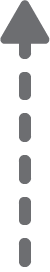 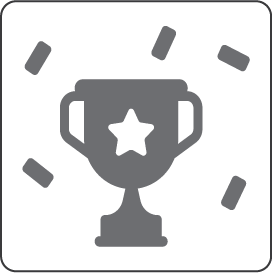 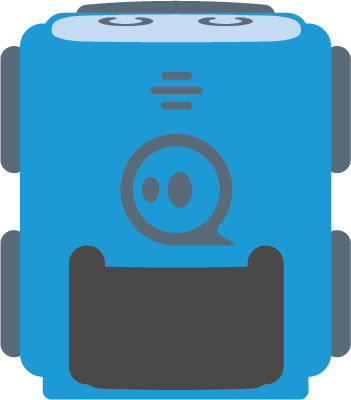 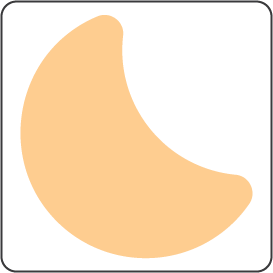 Mother
Solution
Grand-
mother
Challenge:
Go along the track to collect only female relatives. 
Give the definition of each word.
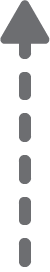 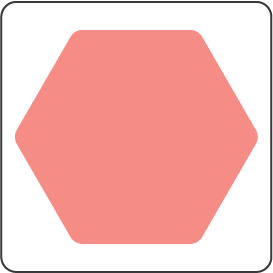 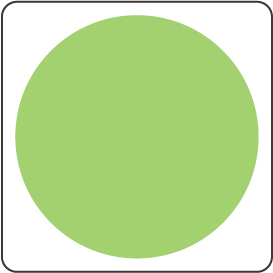 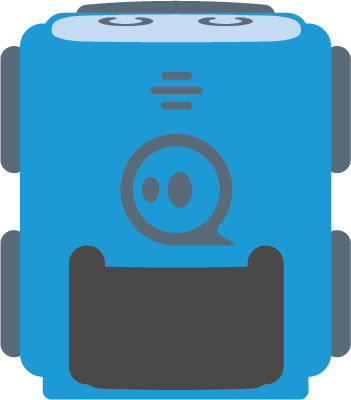 Challenge:
Go along the track to collect only female relatives. 
Give the definition of each word.
Grand
son
Sister-in-
law
Grand
daughter
Wife
Daughter
Son
Niece
Husband
Nephew
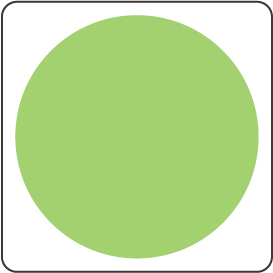 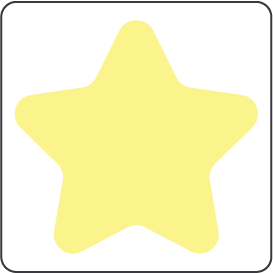 Mother-in-
law
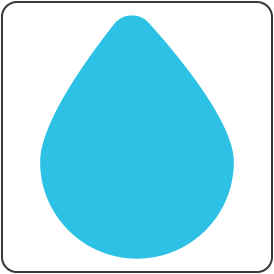 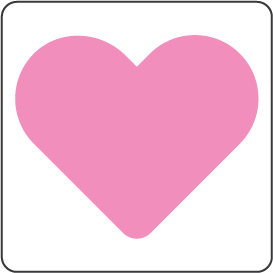 Brother-in-
law
Uncle
Aunt
Brother
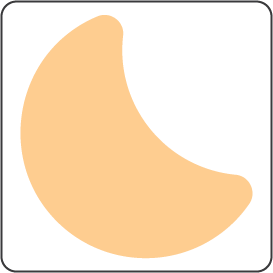 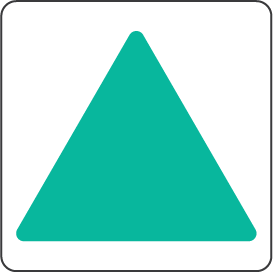 Father-in-
law
Daughter-
in-law
Sister
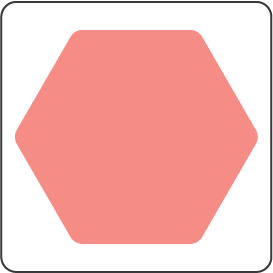 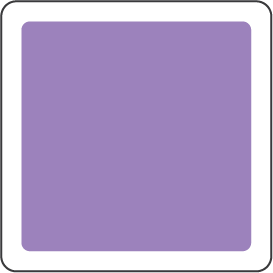 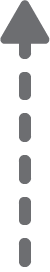 Grand-
mother
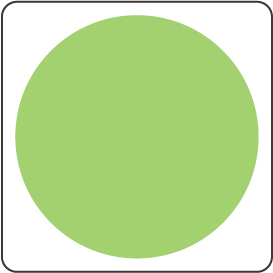 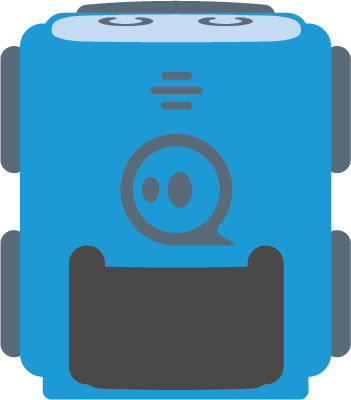 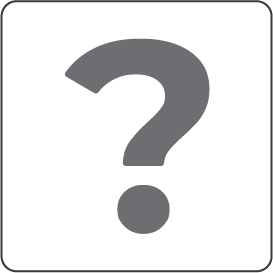 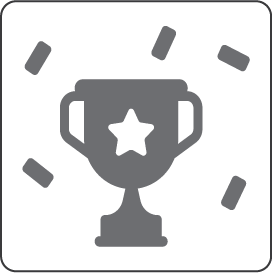 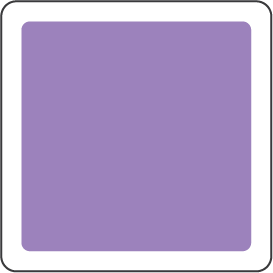 Grand-
father
Mother
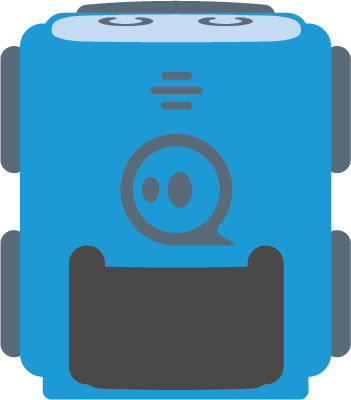 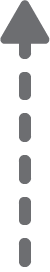 Father
Challenge:
Go along the track to collect only female relatives. 
Give the definition of each word.
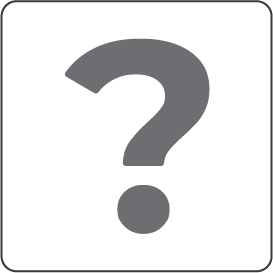 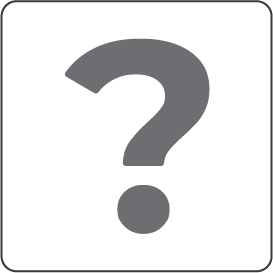 Grand
son
Sister-in-
law
Grand
daughter
Wife
Daughter
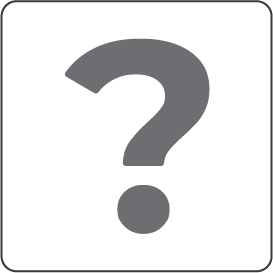 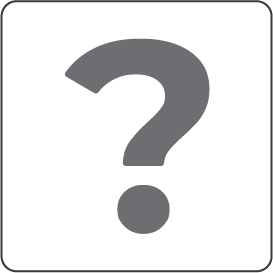 Son
Niece
Husband
Nephew
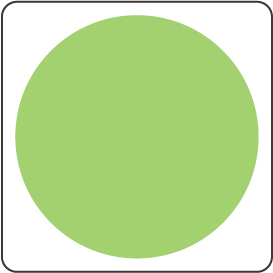 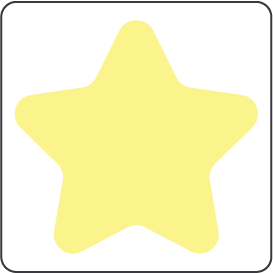 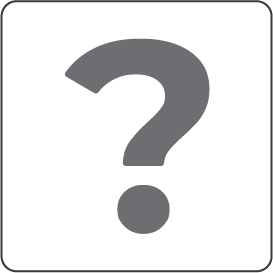 Mother-in-
law
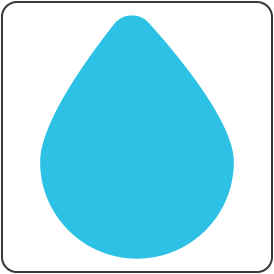 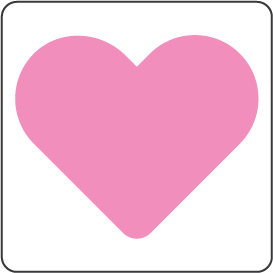 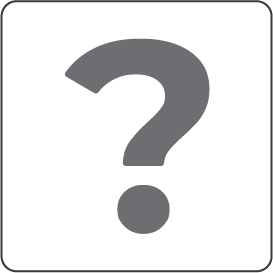 Brother-in-
law
Uncle
Aunt
Brother
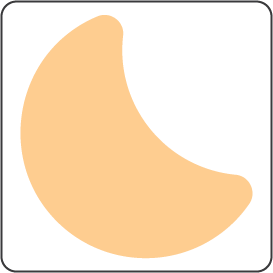 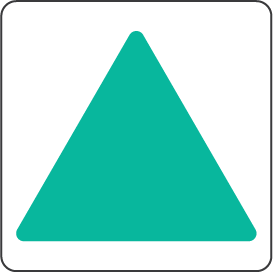 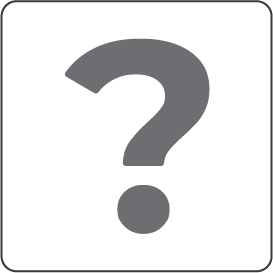 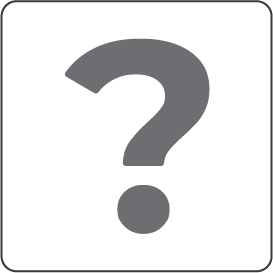 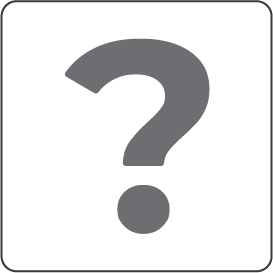 Father-in-
law
Daughter-
in-law
Sister
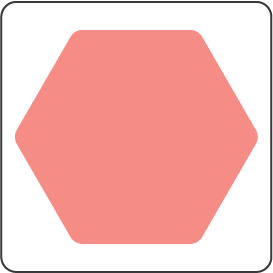 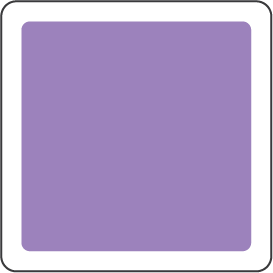 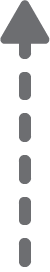 Grand-
mother
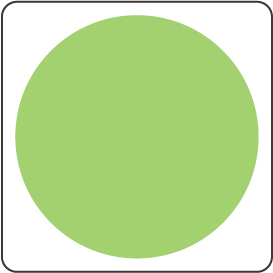 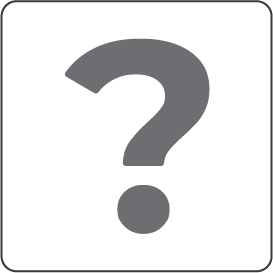 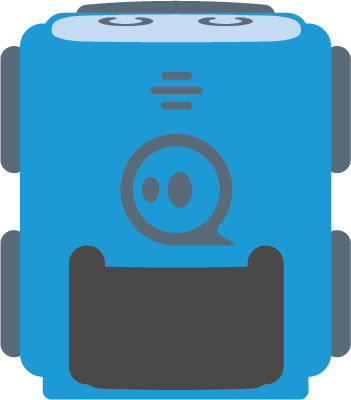 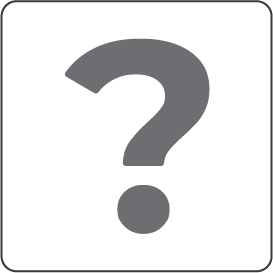 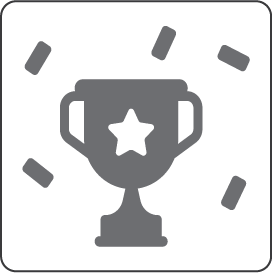 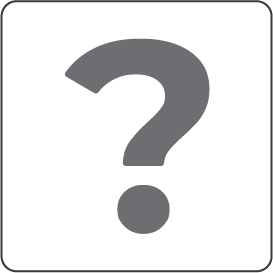 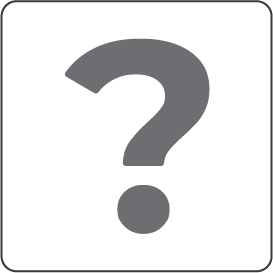 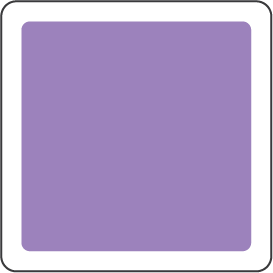 Grand-
father
Mother
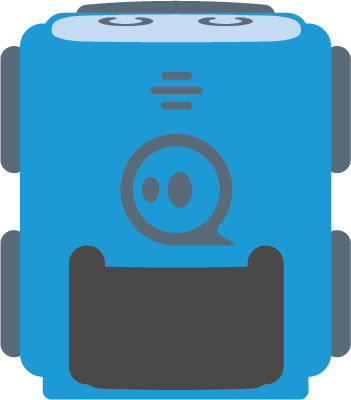 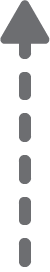 Father
Challenge:
Go along the track to collect only female relatives. 
Give the definition of each word.
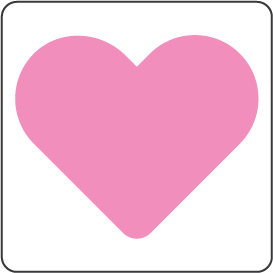 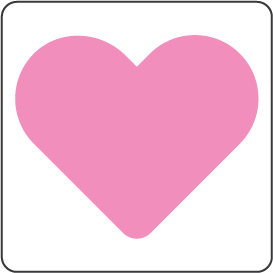 Grand
son
Sister-in-
law
Grand
daughter
Wife
Daughter
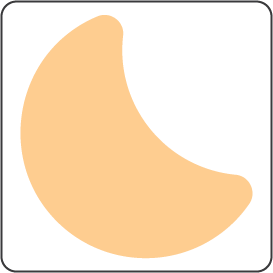 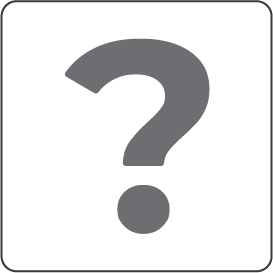 Son
Niece
Husband
Nephew
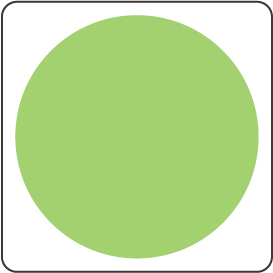 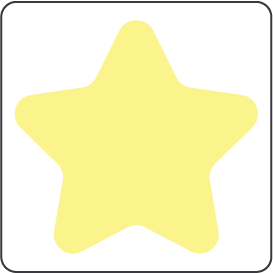 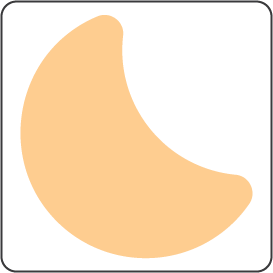 Mother-in-
law
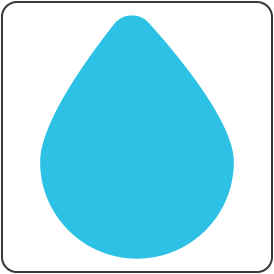 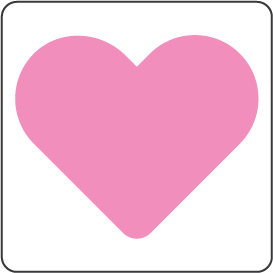 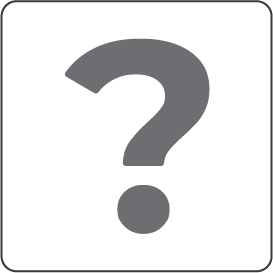 Brother-in-
law
Uncle
Aunt
Brother
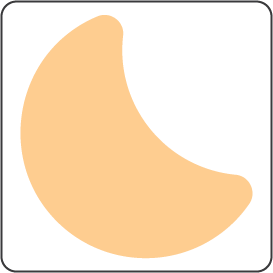 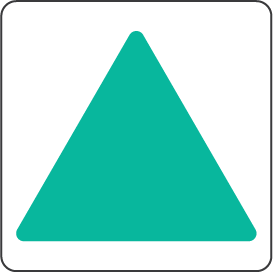 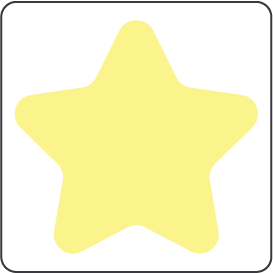 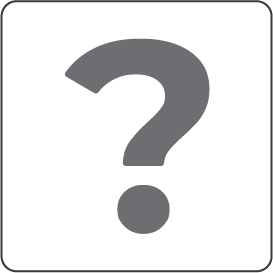 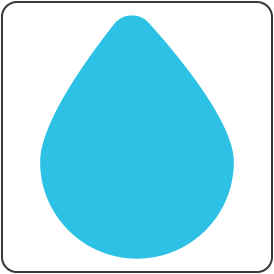 Father-in-
law
Daughter-
in-law
Sister
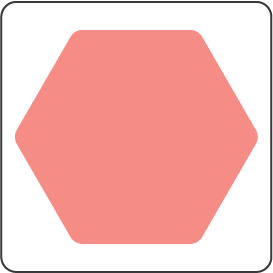 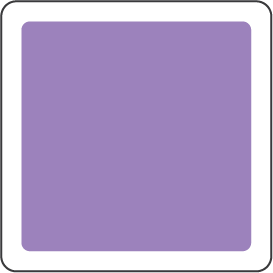 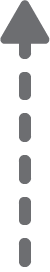 Grand-
mother
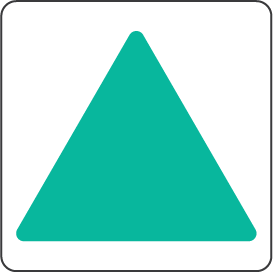 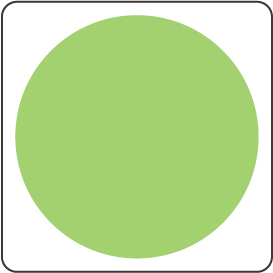 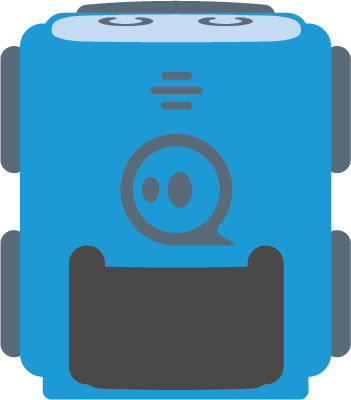 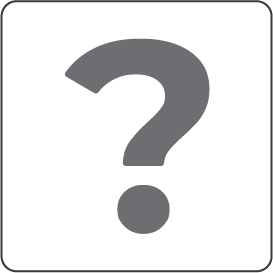 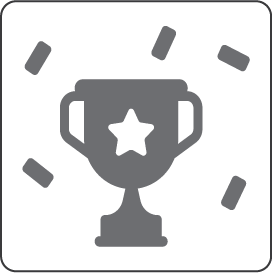 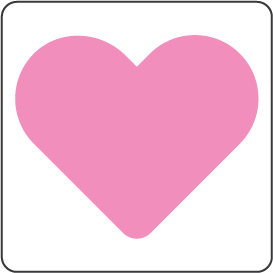 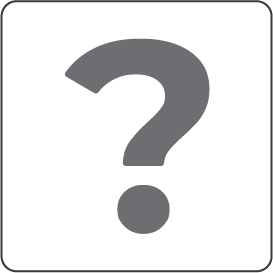 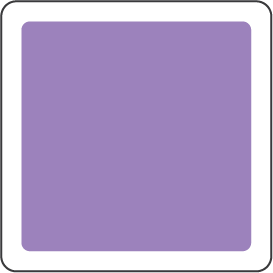 Grand-
father
Mother
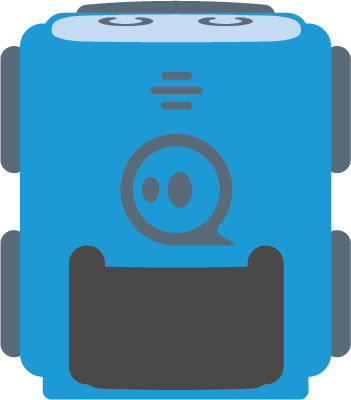 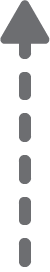 Father
Challenge:
Go along the track to collect only female relatives. 
Give the definition of each word.
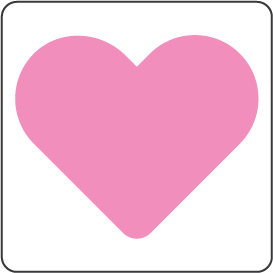 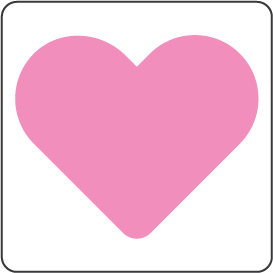 Grand
son
Solution
Sister-in-
law
Grand
daughter
Wife
Daughter
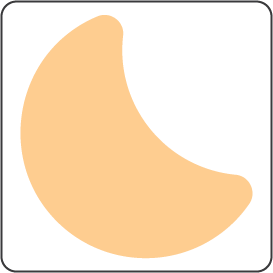 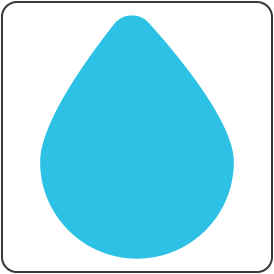 Son
Niece
Husband
Nephew
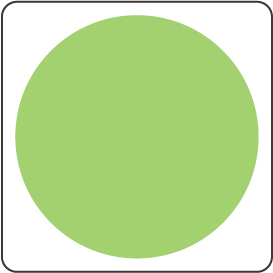 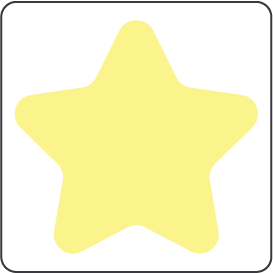 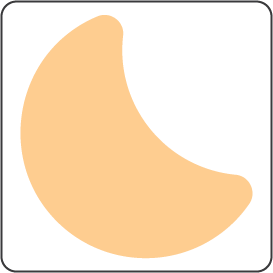 Mother-in-
law
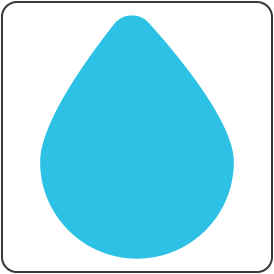 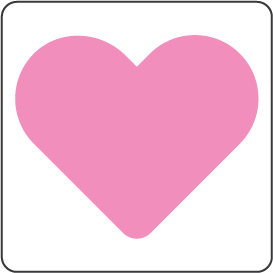 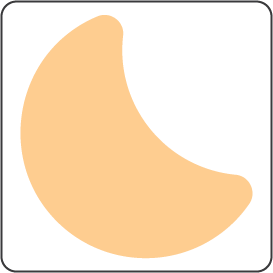 Brother-in-
law
Uncle
Aunt
Brother
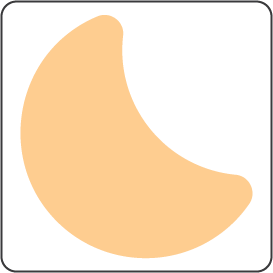 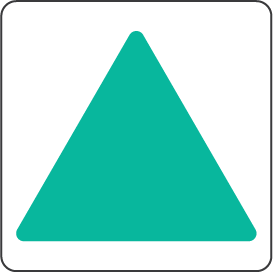 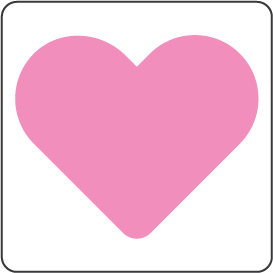 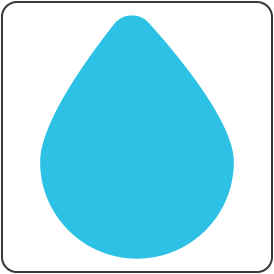 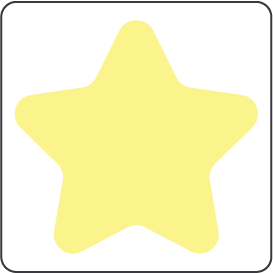 Father-in-
law
Daughter-
in-law
Sister
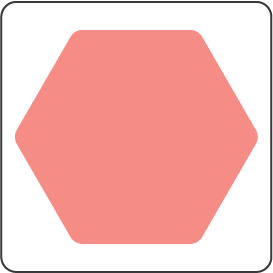 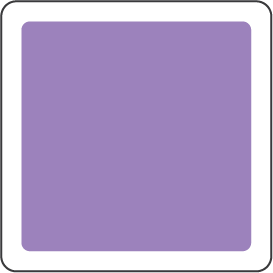 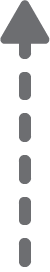 Grand-
mother
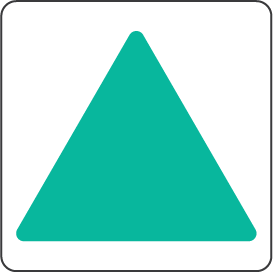 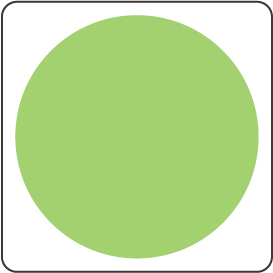 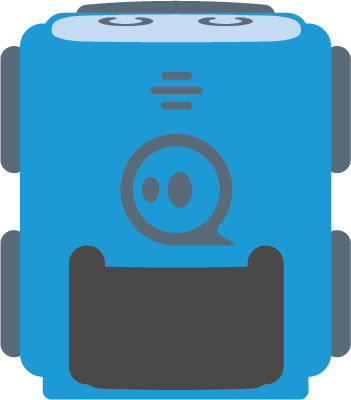 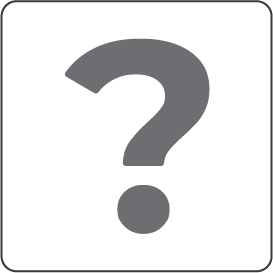 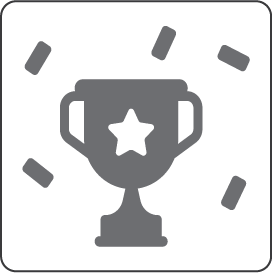 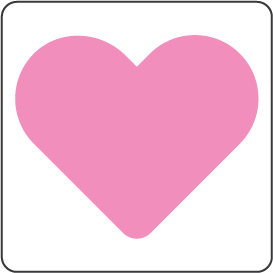 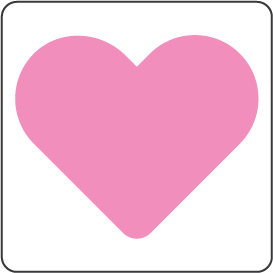 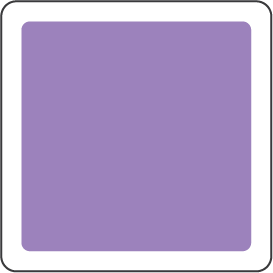 Grand-
father
Mother
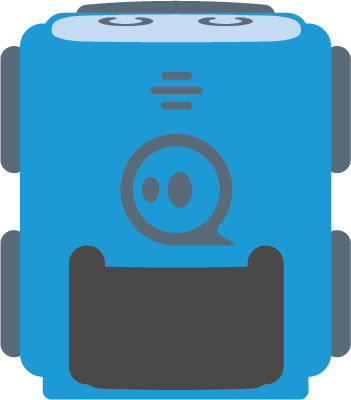 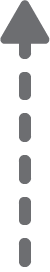 Father
Son
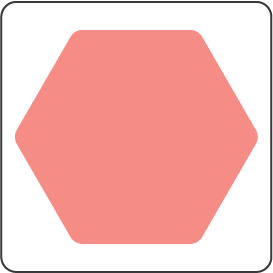 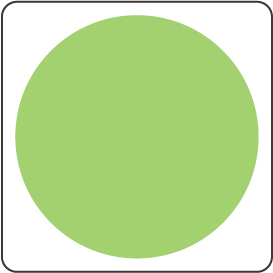 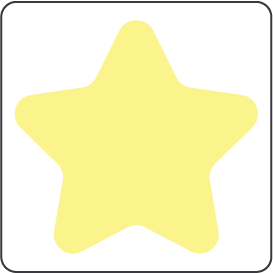 Husband
Nephew
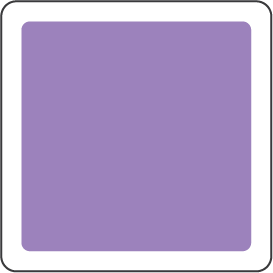 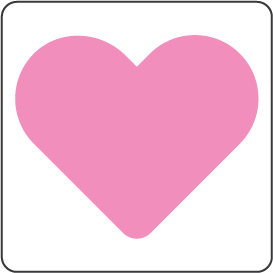 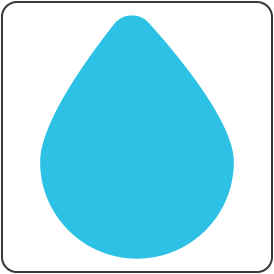 Brother
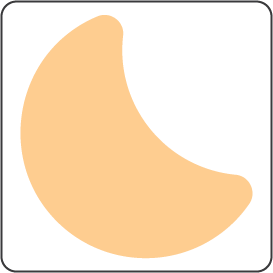 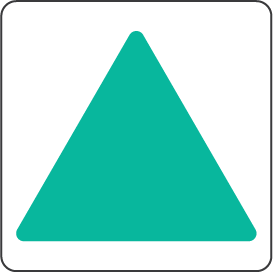 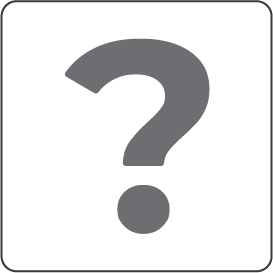 Uncle
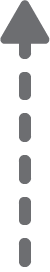 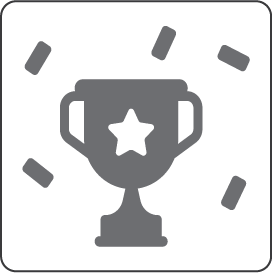 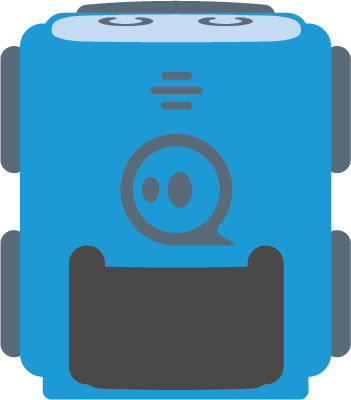 Father
Grand-
father
Challenge:
Go along the track to collect only male relatives. 
Give the definition of each word.
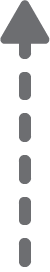 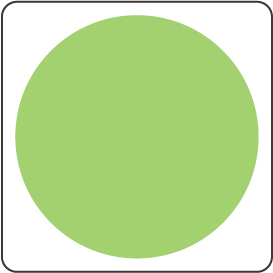 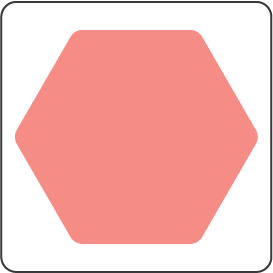 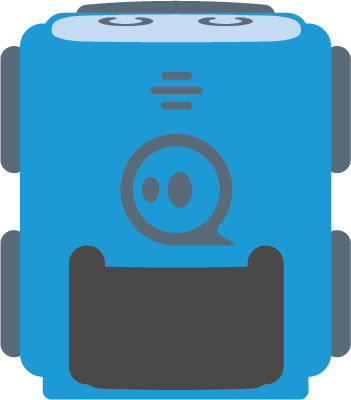 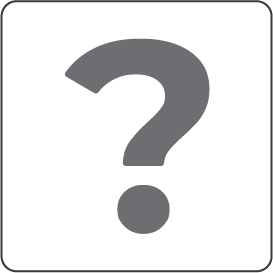 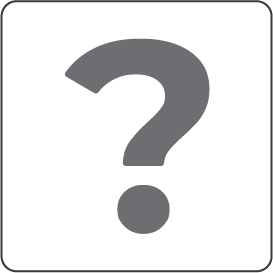 Son
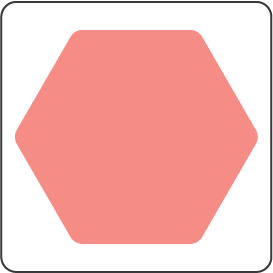 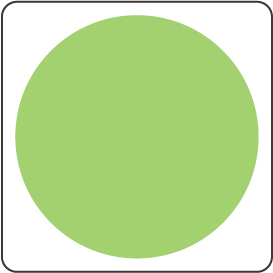 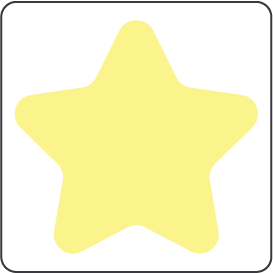 Husband
Nephew
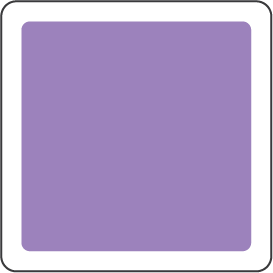 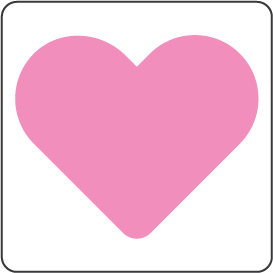 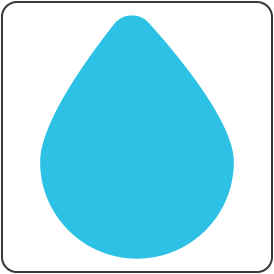 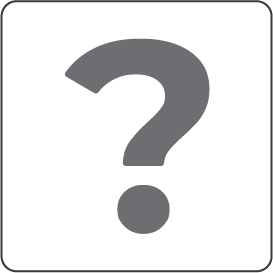 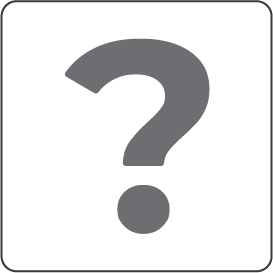 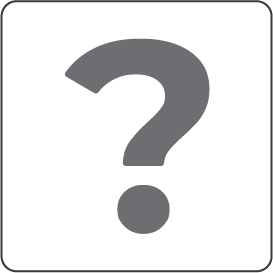 Brother
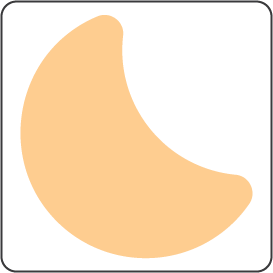 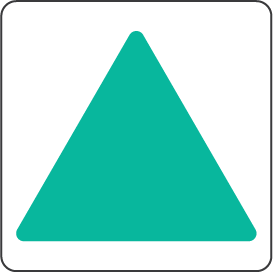 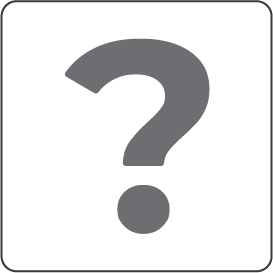 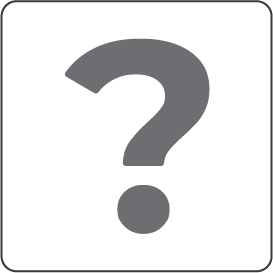 Uncle
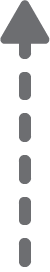 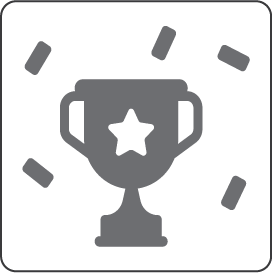 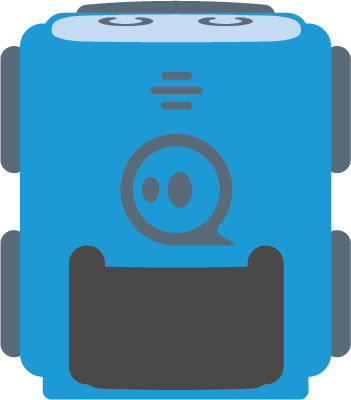 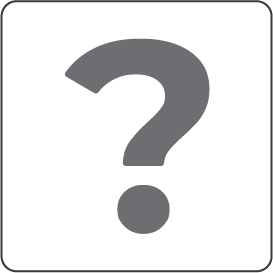 Father
Grand-
father
Challenge:
Go along the track to collect only male relatives. 
Give the definition of each word.
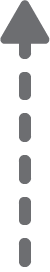 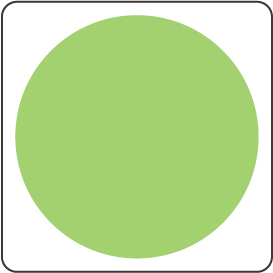 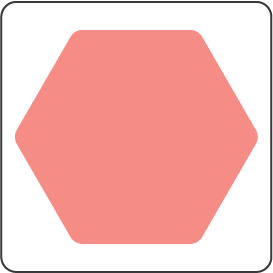 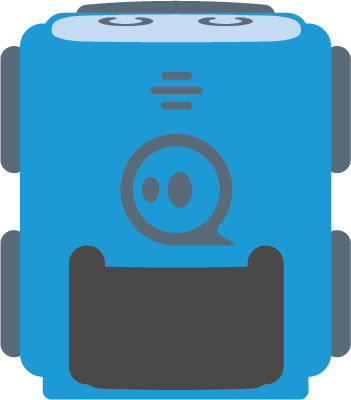 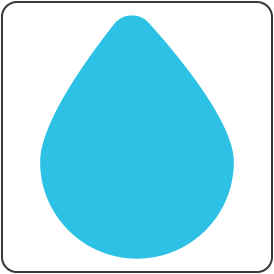 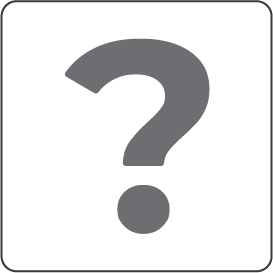 Son
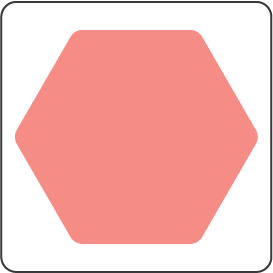 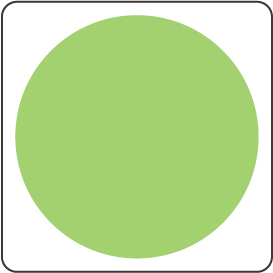 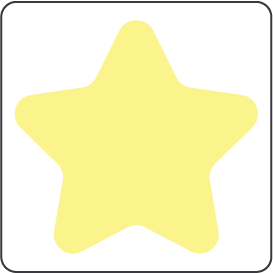 Husband
Nephew
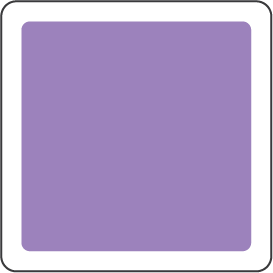 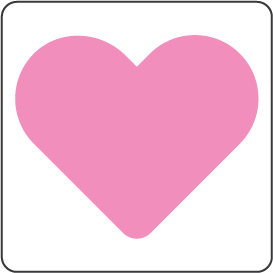 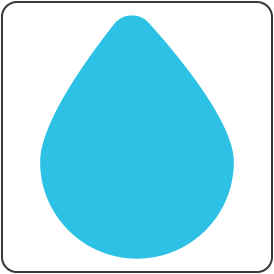 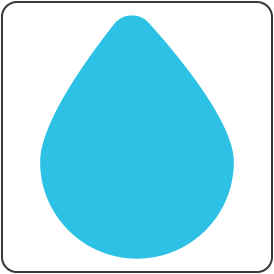 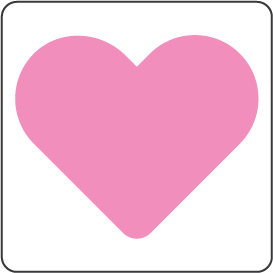 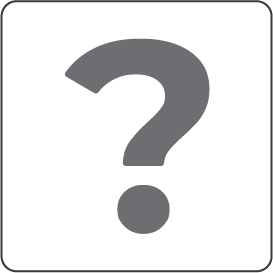 Brother
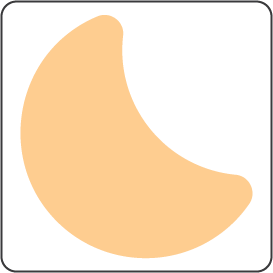 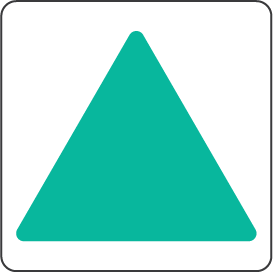 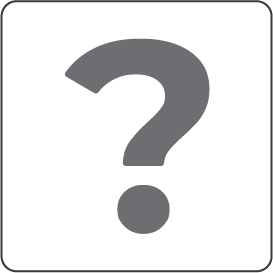 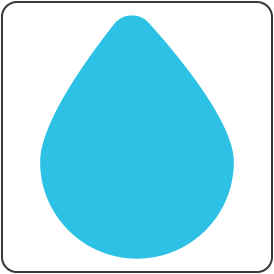 Uncle
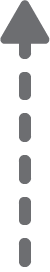 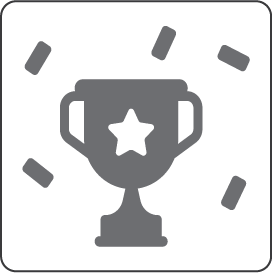 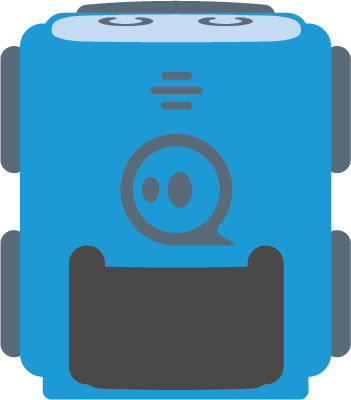 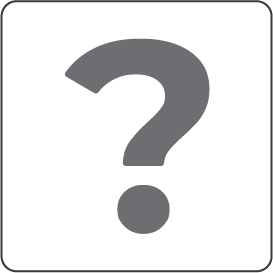 Father
Grand-
father
Challenge:
Go along the track to collect only male relatives. 
Give the definition of each word.
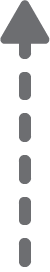 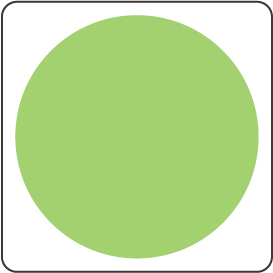 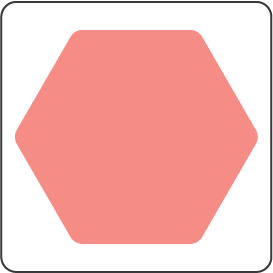 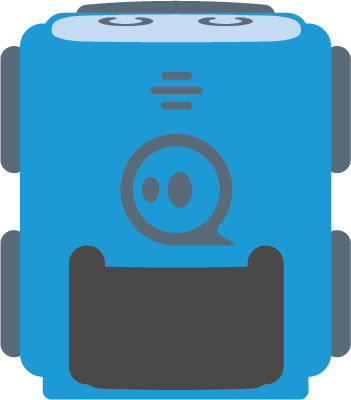 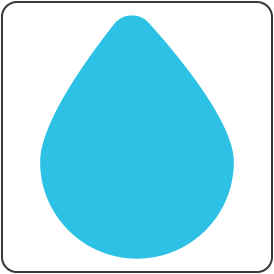 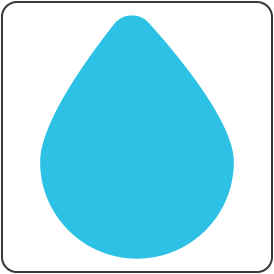 Son
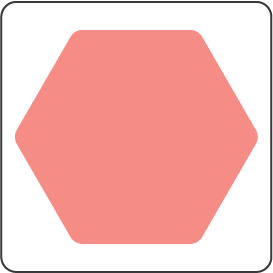 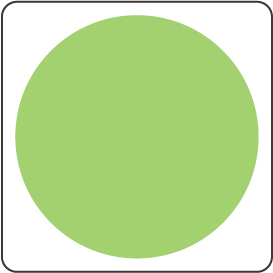 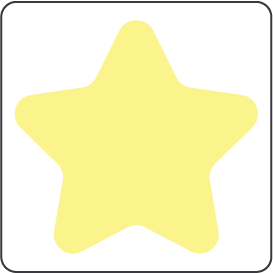 Husband
Nephew
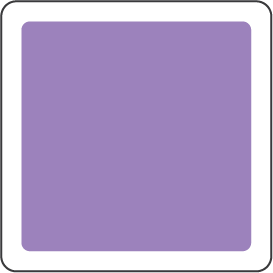 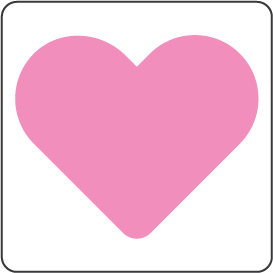 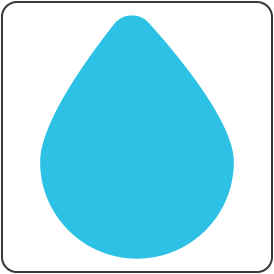 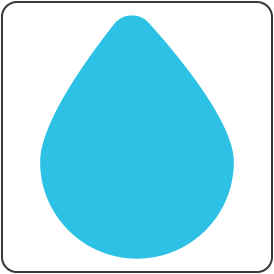 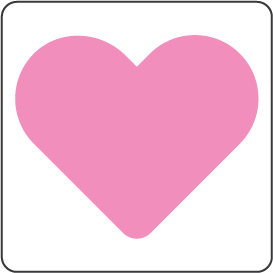 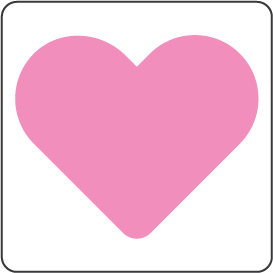 Brother
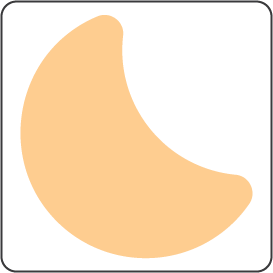 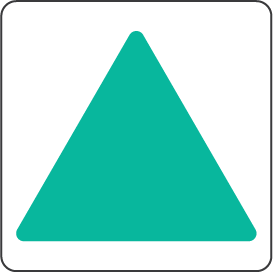 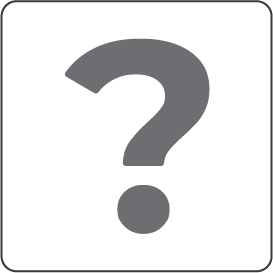 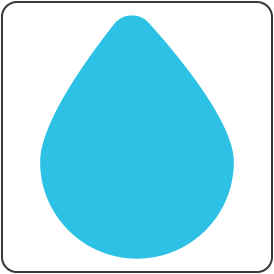 Uncle
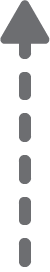 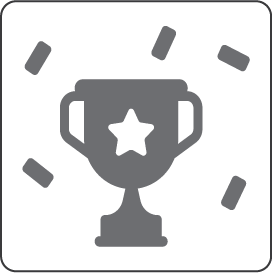 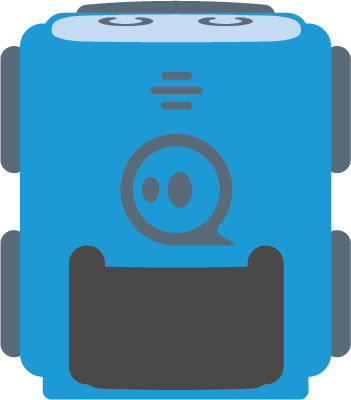 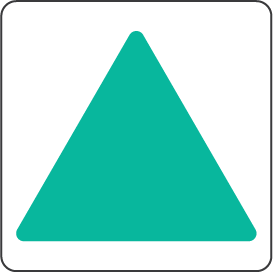 Father
Solution
Grand-
father
Challenge:
Go along the track to collect only male relatives. 
Give the definition of each word.
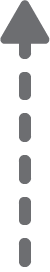 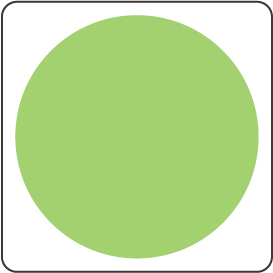 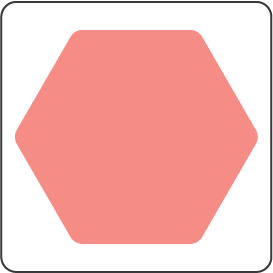 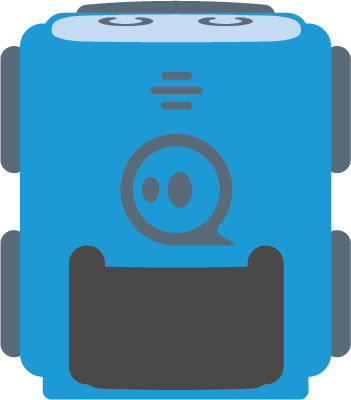 Challenge:
Go along the track to collect only male relatives. 
Give the definition of each word.
Grand-
daughter
Grand
son
Brother-
in-law
Husband
Son
Nephew
Wife
Daughter
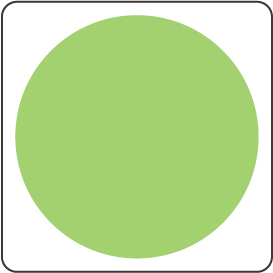 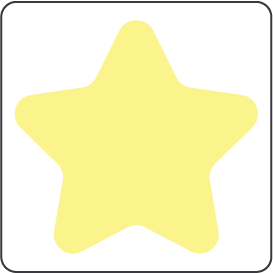 Father-in-
law
Niece
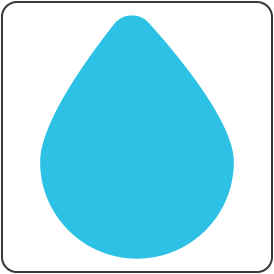 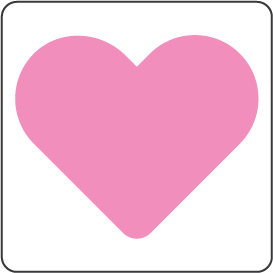 Mother-in-
law
Aunt
Sister
Uncle
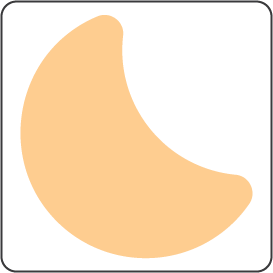 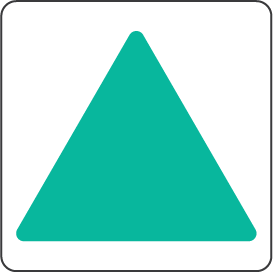 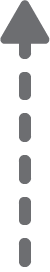 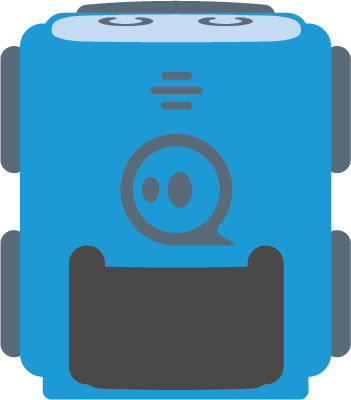 Son-in-
law
Sister-in-
law
Brother
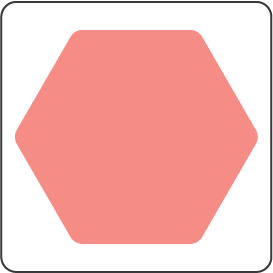 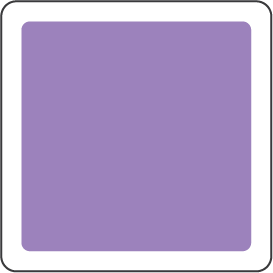 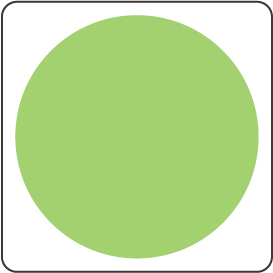 Grand-
father
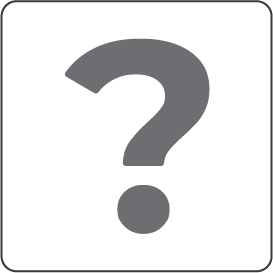 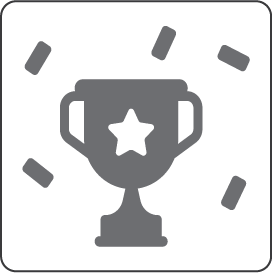 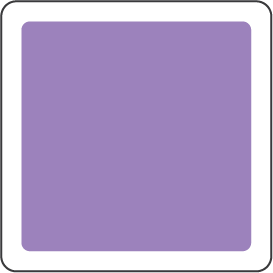 Grand-
mother
Father
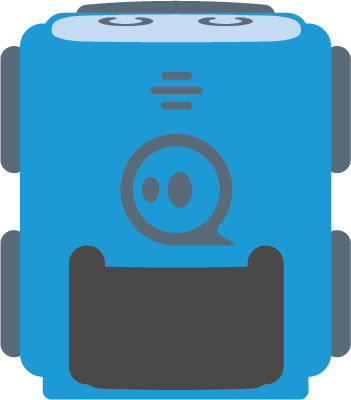 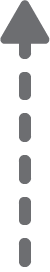 Mother
[Speaker Notes: ++++++3]
Challenge:
Go along the track to collect only male relatives. 
Give the definition of each word.
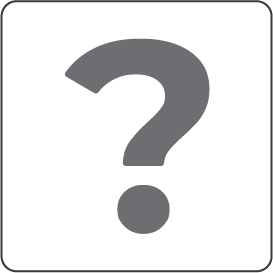 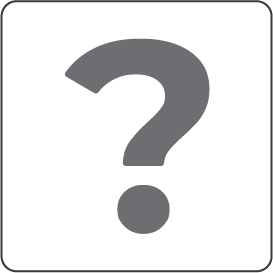 Grand-
daughter
Grand
son
Brother-
in-law
Husband
Son
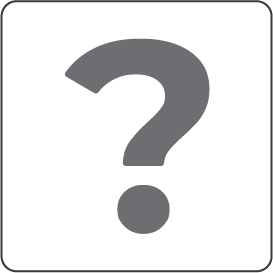 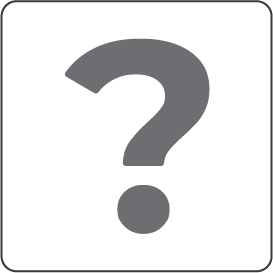 Nephew
Wife
Daughter
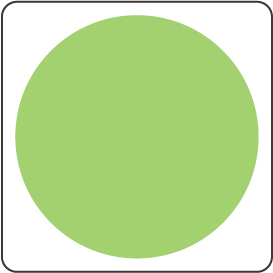 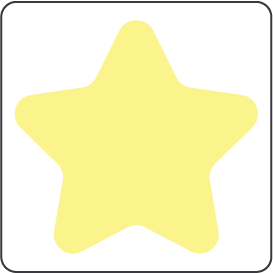 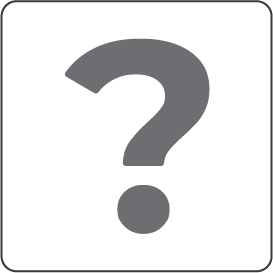 Father-in-
law
Niece
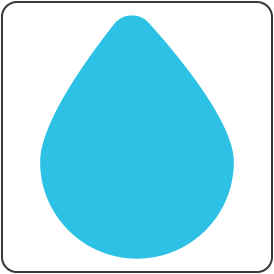 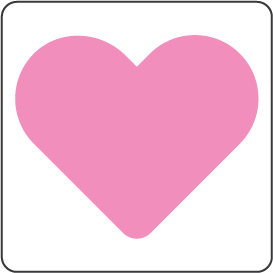 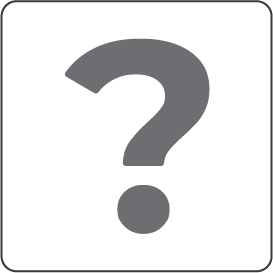 Mother-in-
law
Aunt
Sister
Uncle
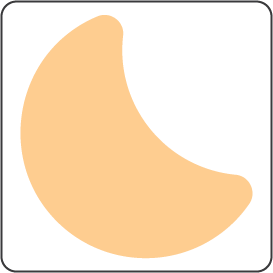 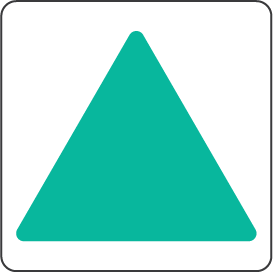 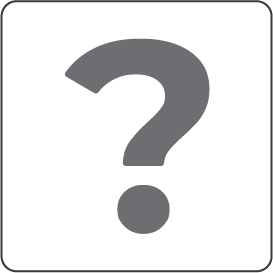 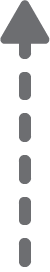 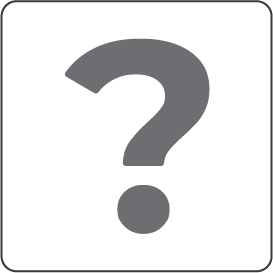 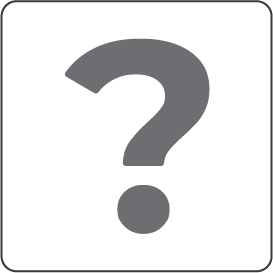 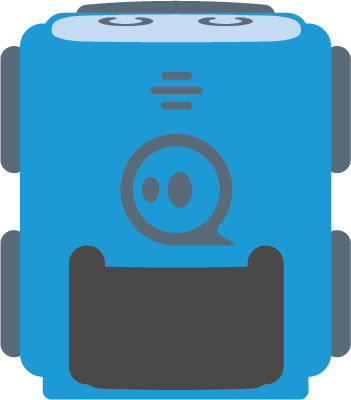 Son-in-
law
Sister-in-
law
Brother
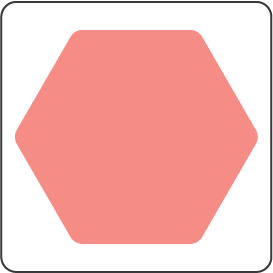 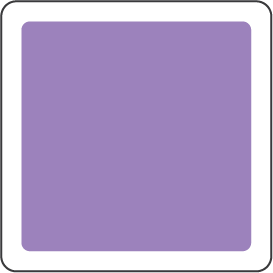 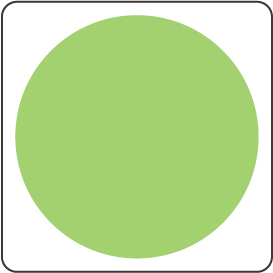 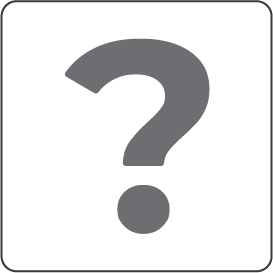 Grand-
father
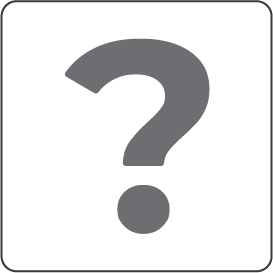 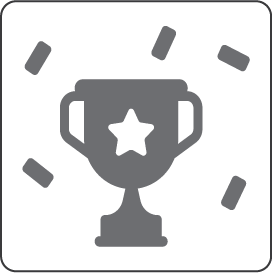 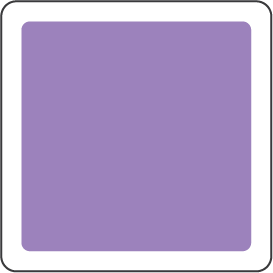 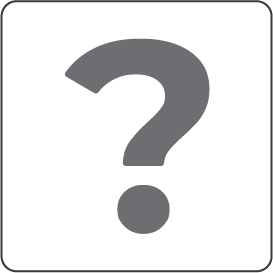 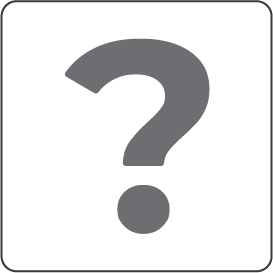 Grand-
mother
Father
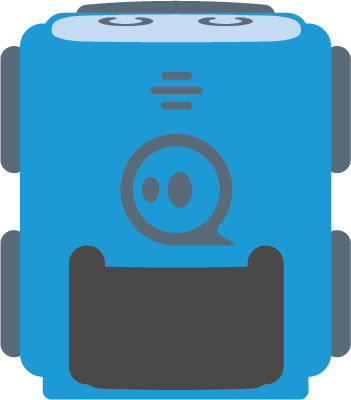 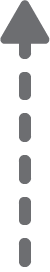 Mother
[Speaker Notes: ++++++3]
Challenge:
Go along the track to collect only male relatives. 
Give the definition of each word.
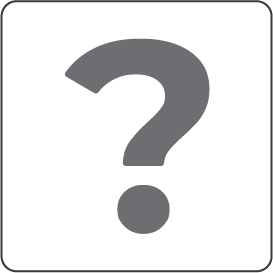 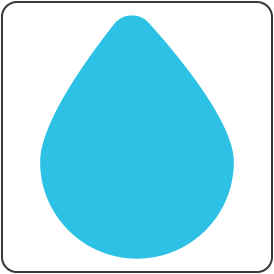 Grand-
daughter
Grand
son
Brother-
in-law
Husband
Son
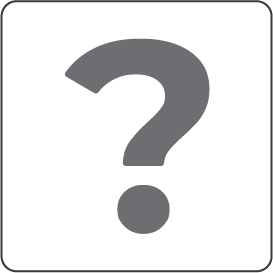 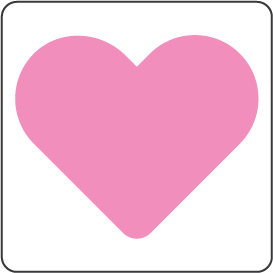 Nephew
Wife
Daughter
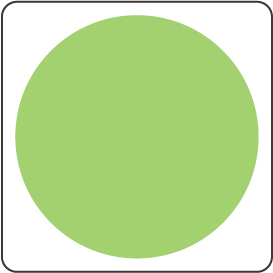 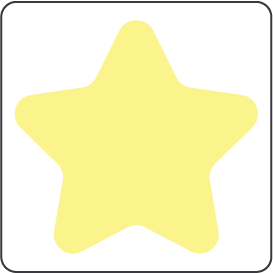 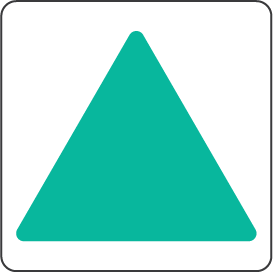 Father-in-
law
Niece
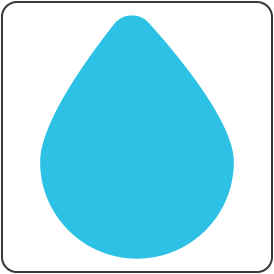 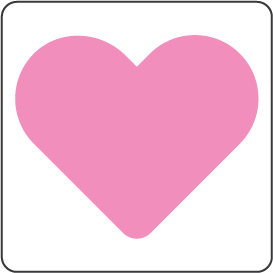 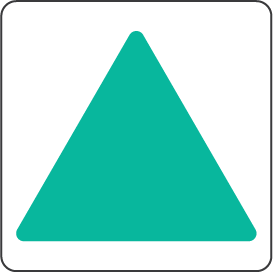 Mother-in-
law
Aunt
Sister
Uncle
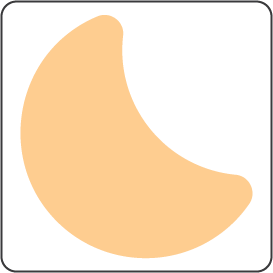 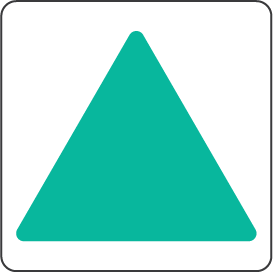 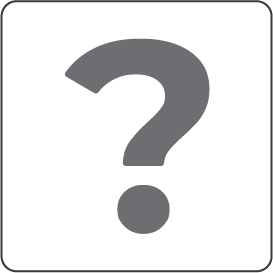 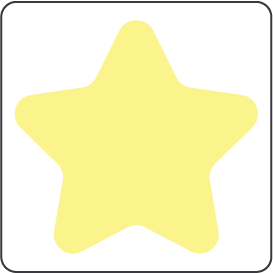 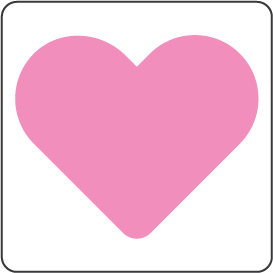 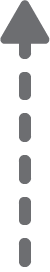 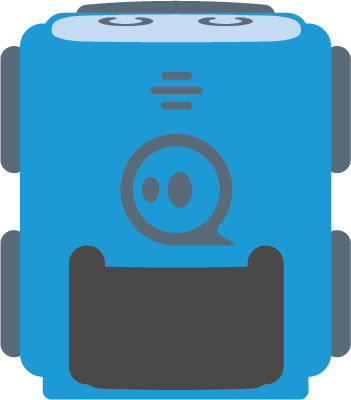 Son-in-
law
Sister-in-
law
Sister-in-
law
Brother
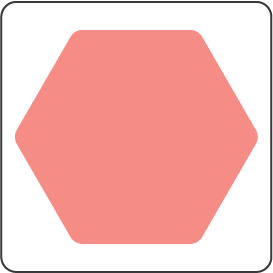 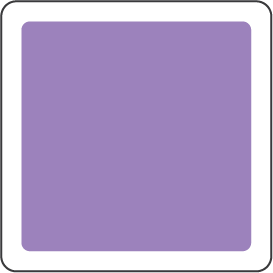 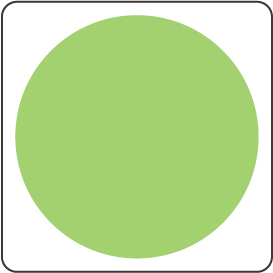 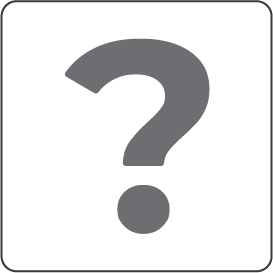 Grand-
father
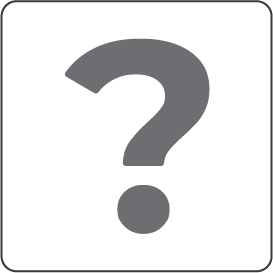 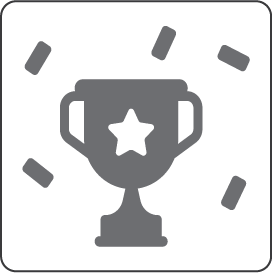 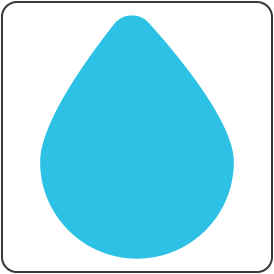 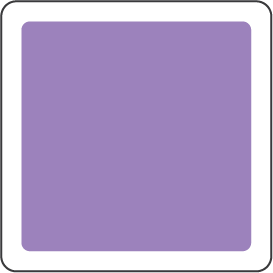 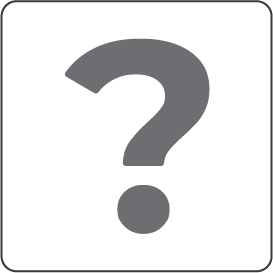 Grand-
mother
Father
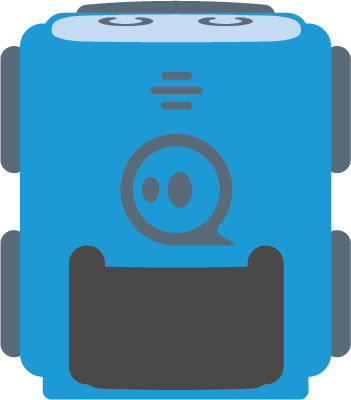 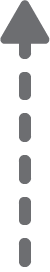 Mother
[Speaker Notes: ++++++3]
Challenge:
Go along the track to collect only male relatives. 
Give the definition of each word.
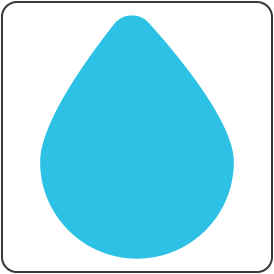 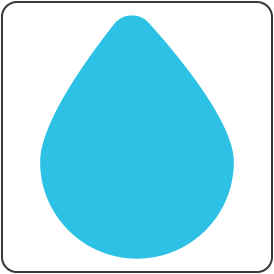 Grand-
daughter
Solution
Grand
son
Brother-
in-law
Husband
Son
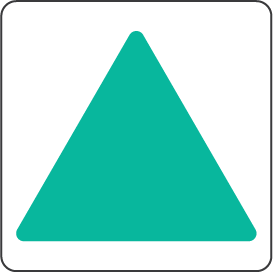 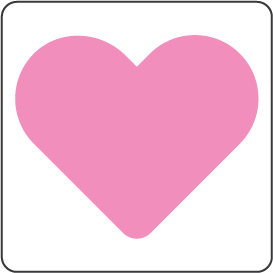 Nephew
Wife
Daughter
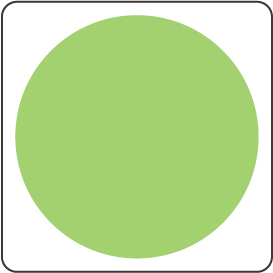 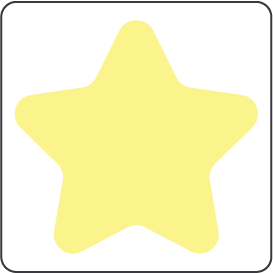 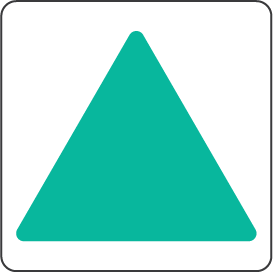 Father-in-
law
Niece
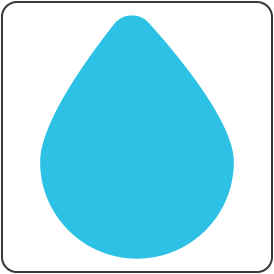 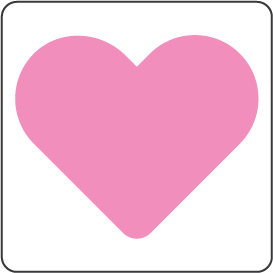 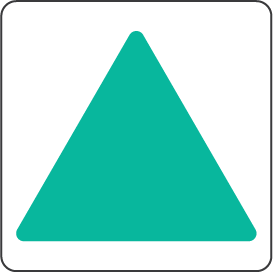 Mother-in-
law
Aunt
Sister
Uncle
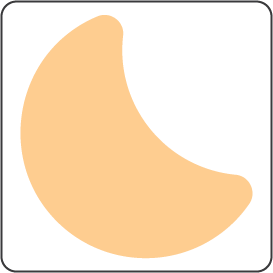 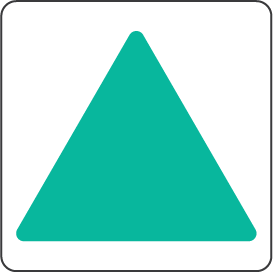 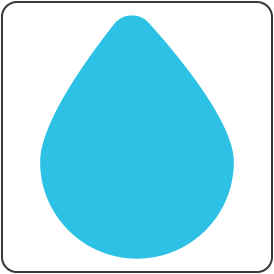 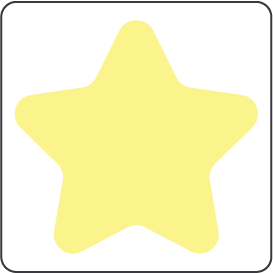 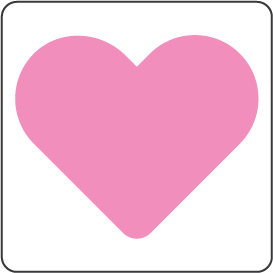 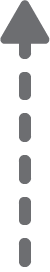 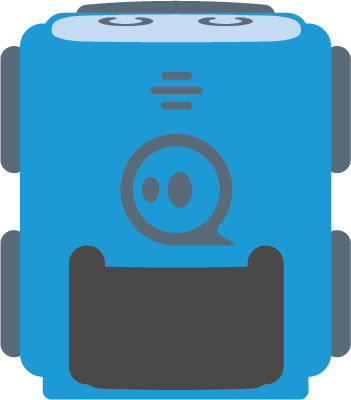 Son-in-
law
Sister-in-
law
Brother
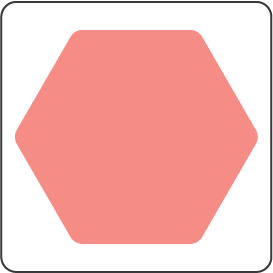 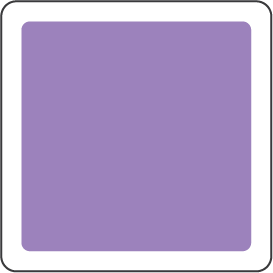 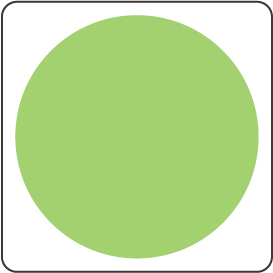 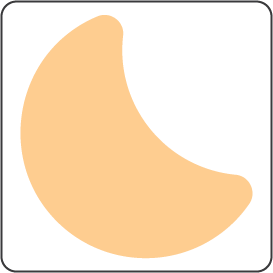 Grand-
father
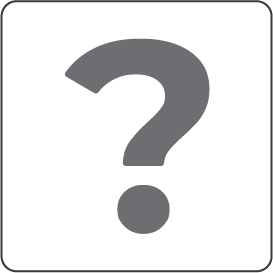 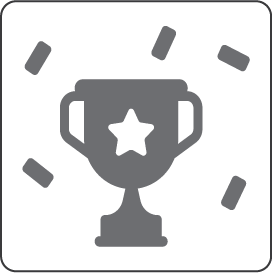 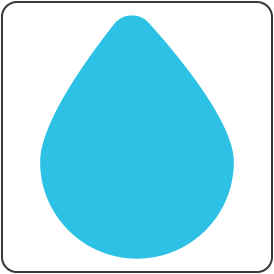 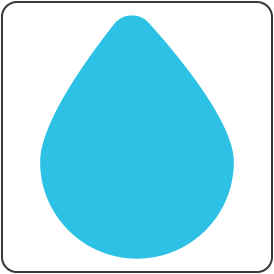 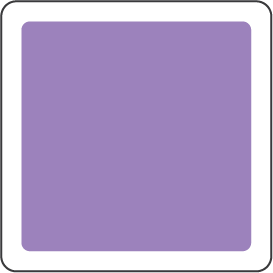 Grand-
mother
Father
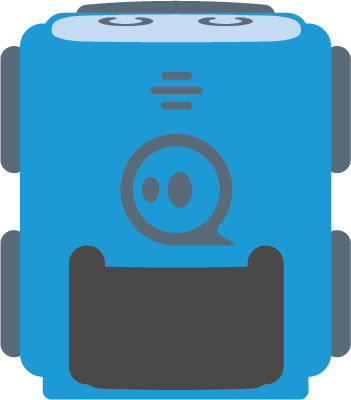 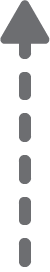 Mother
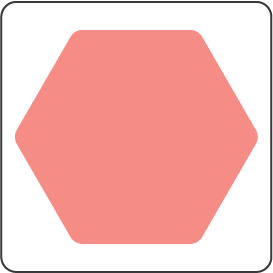 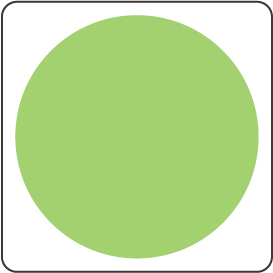 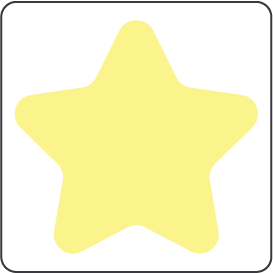 Challenge:
Go along the track to collect all relatives. 
Give the definition of each word.
Daughter
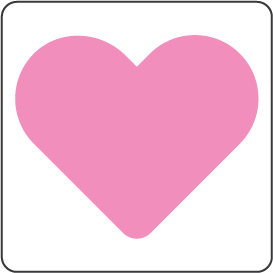 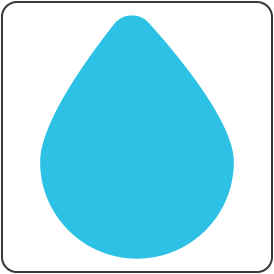 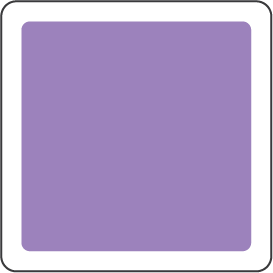 Son
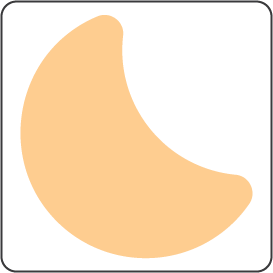 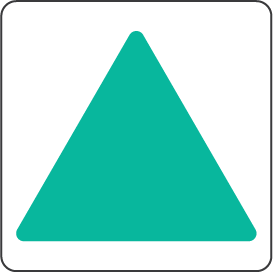 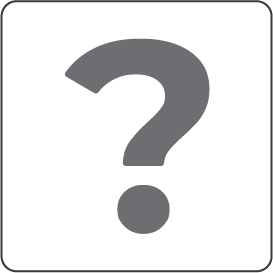 Sister
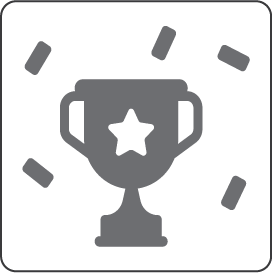 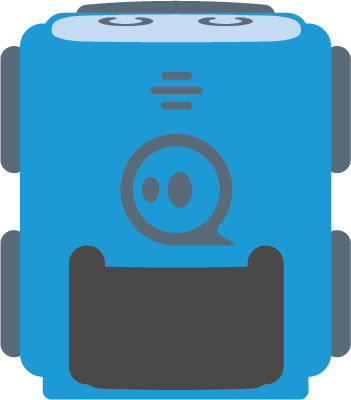 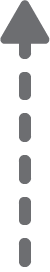 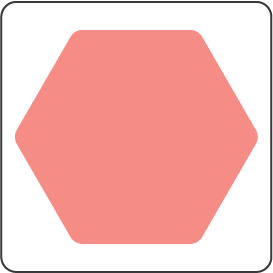 Husband
Brother
Aunt
Wife
Uncle
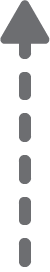 Father
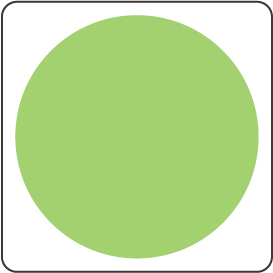 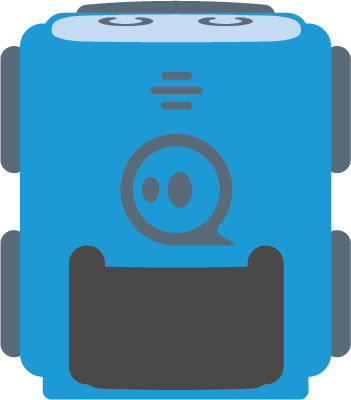 Mother
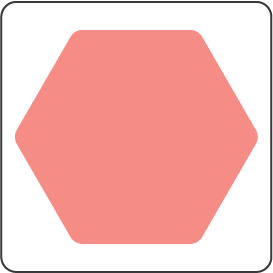 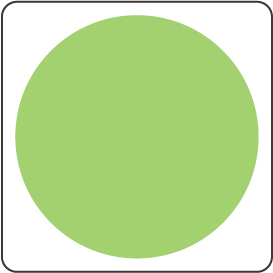 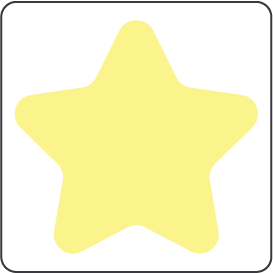 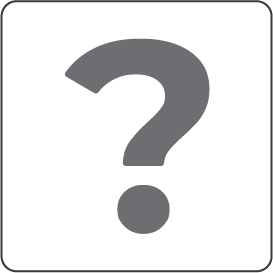 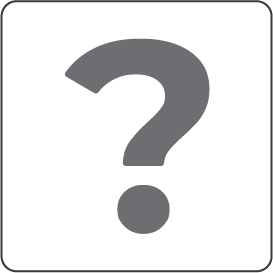 Challenge:
Go along the track to collect all relatives. 
Give the definition of each word.
Daughter
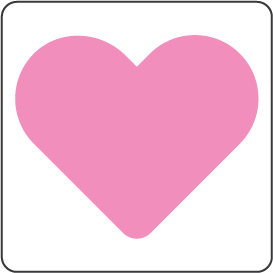 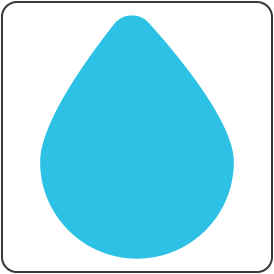 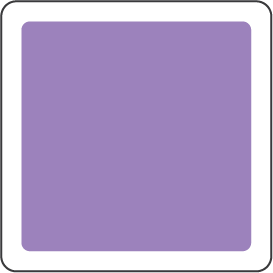 Son
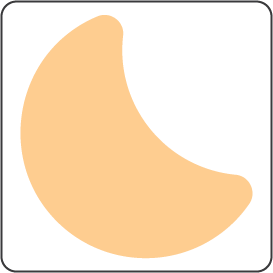 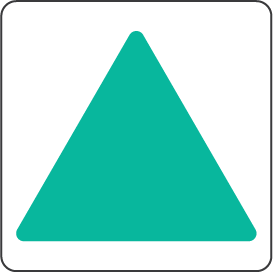 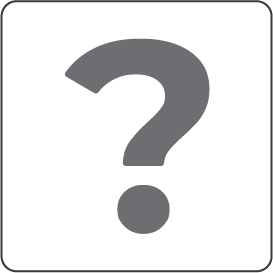 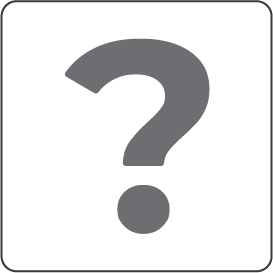 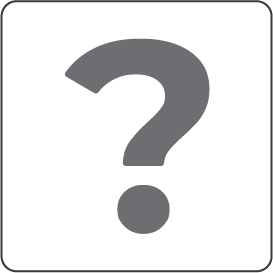 Sister
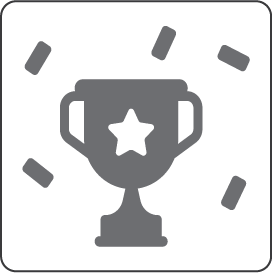 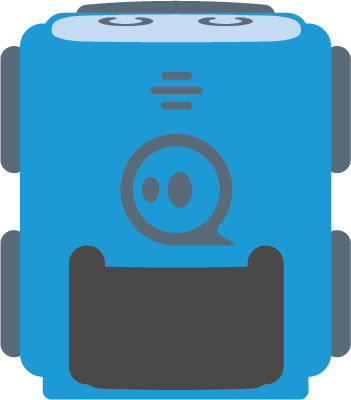 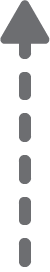 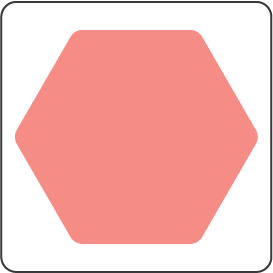 Husband
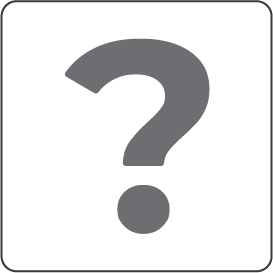 Brother
Aunt
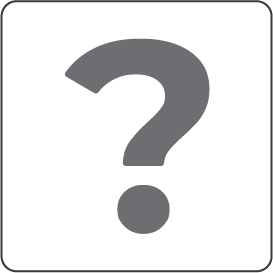 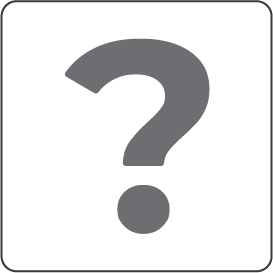 Wife
Uncle
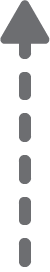 Father
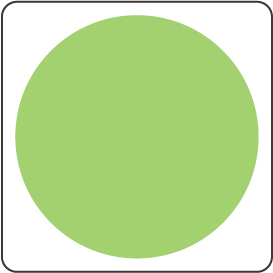 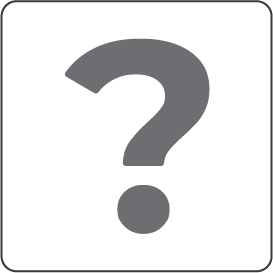 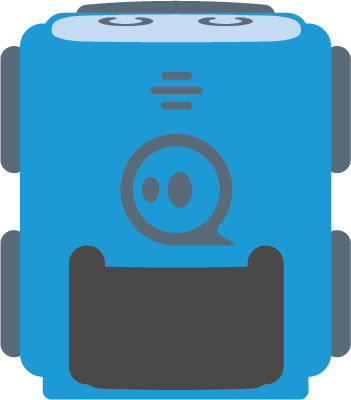 Mother
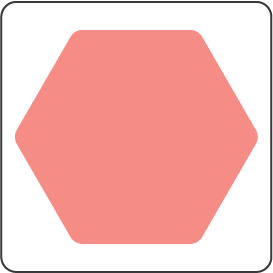 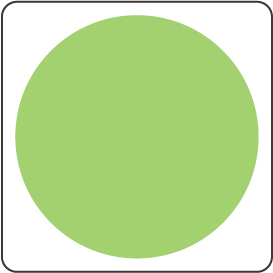 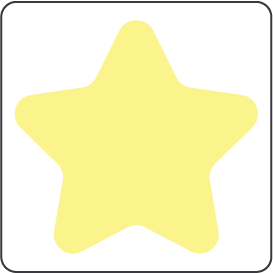 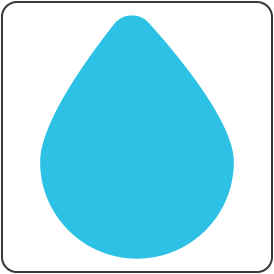 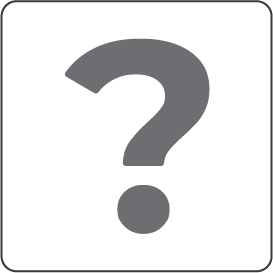 Challenge:
Go along the track to collect all relatives. 
Give the definition of each word.
Daughter
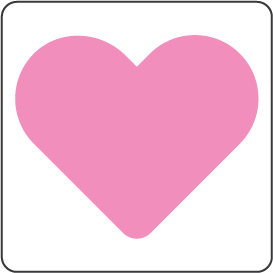 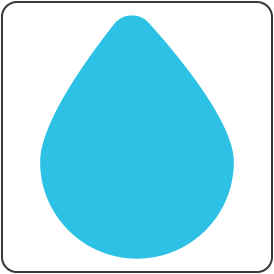 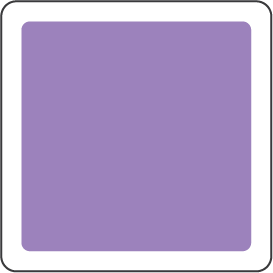 Son
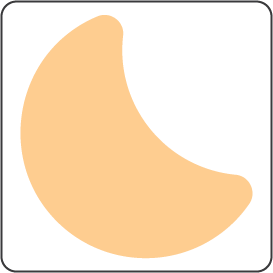 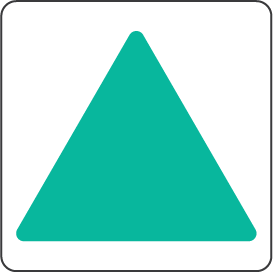 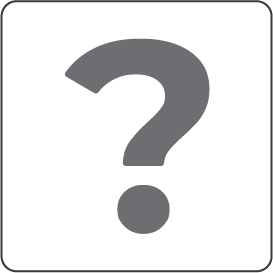 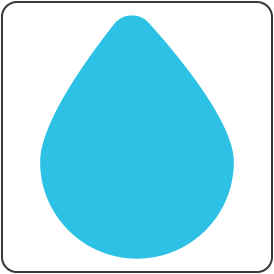 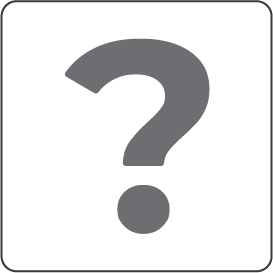 Sister
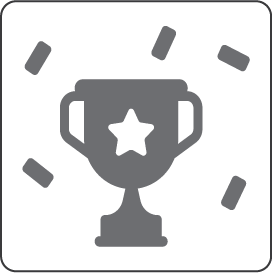 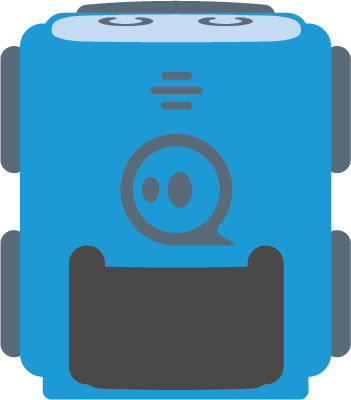 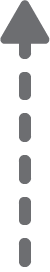 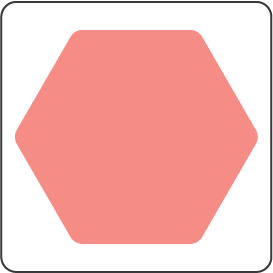 Husband
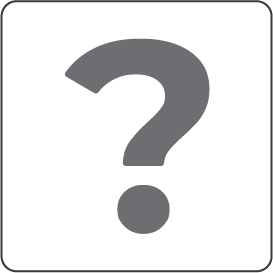 Brother
Aunt
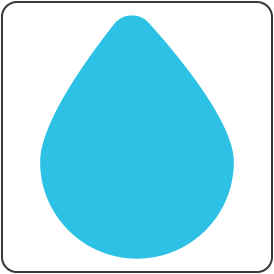 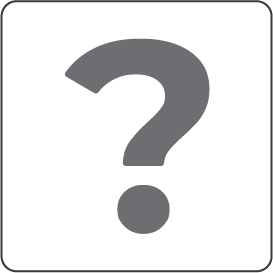 Wife
Uncle
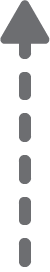 Father
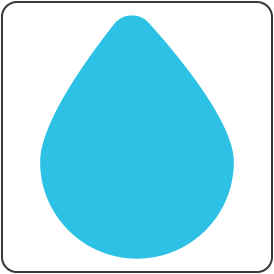 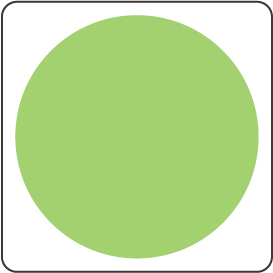 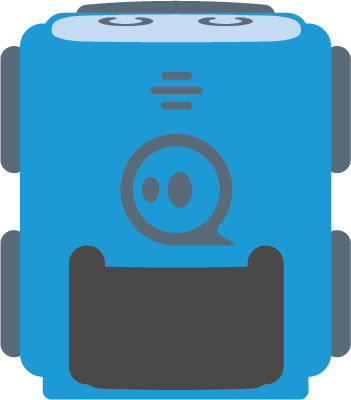 Mother
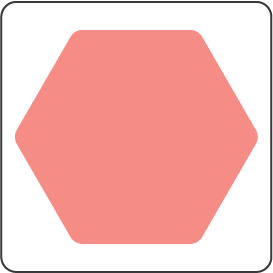 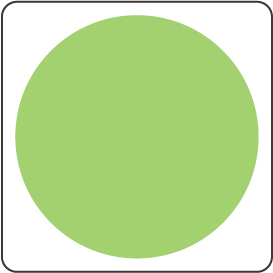 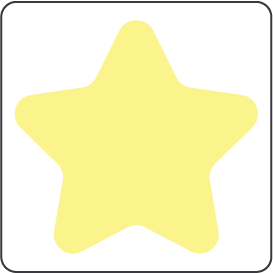 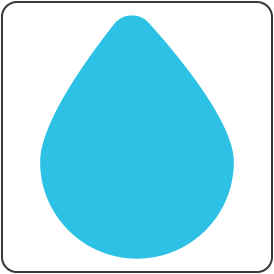 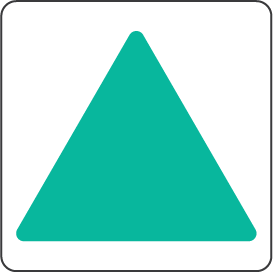 Challenge:
Go along the track to collect all relatives. 
Give the definition of each word.
Daughter
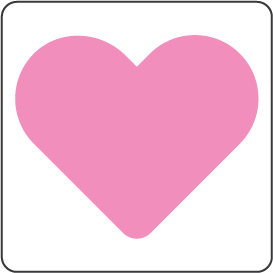 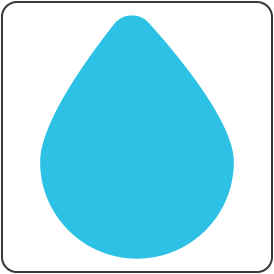 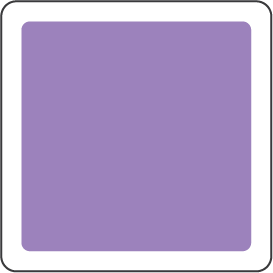 Son
Solution
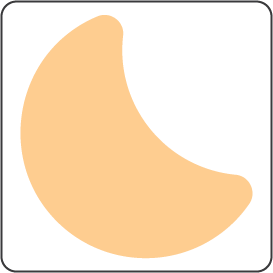 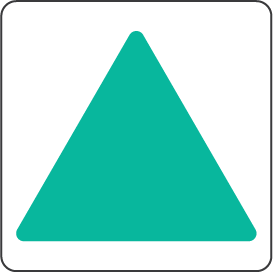 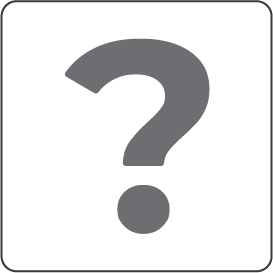 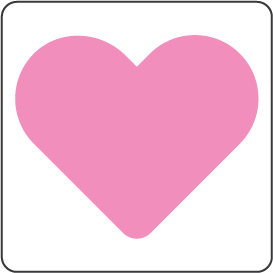 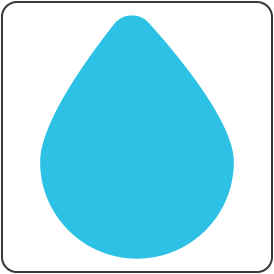 Sister
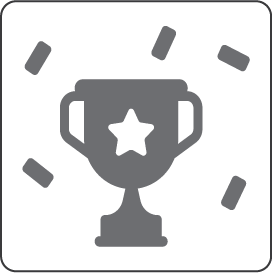 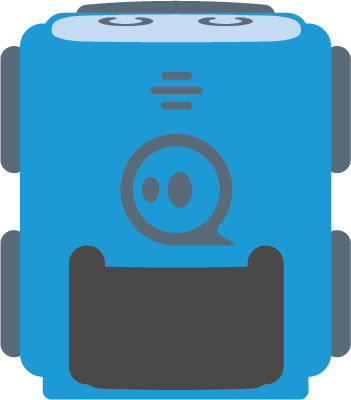 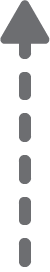 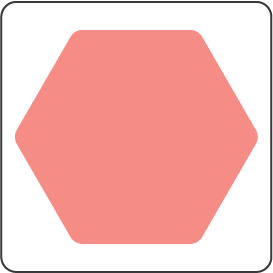 Husband
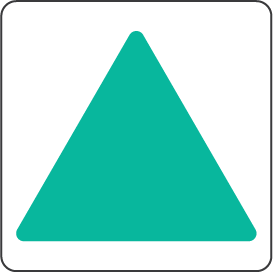 Brother
Aunt
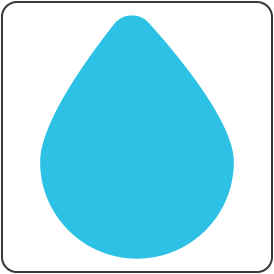 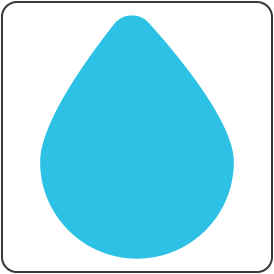 Wife
Uncle
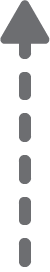 Father
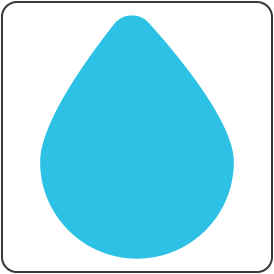 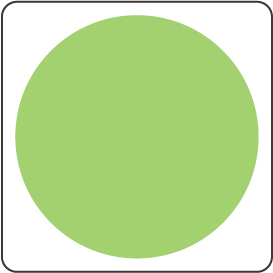 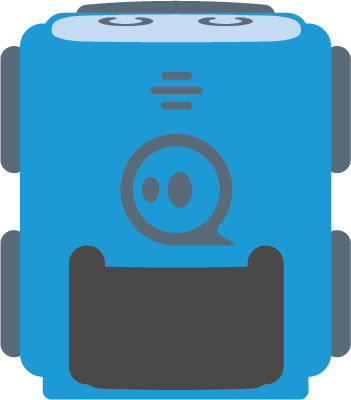 Mother